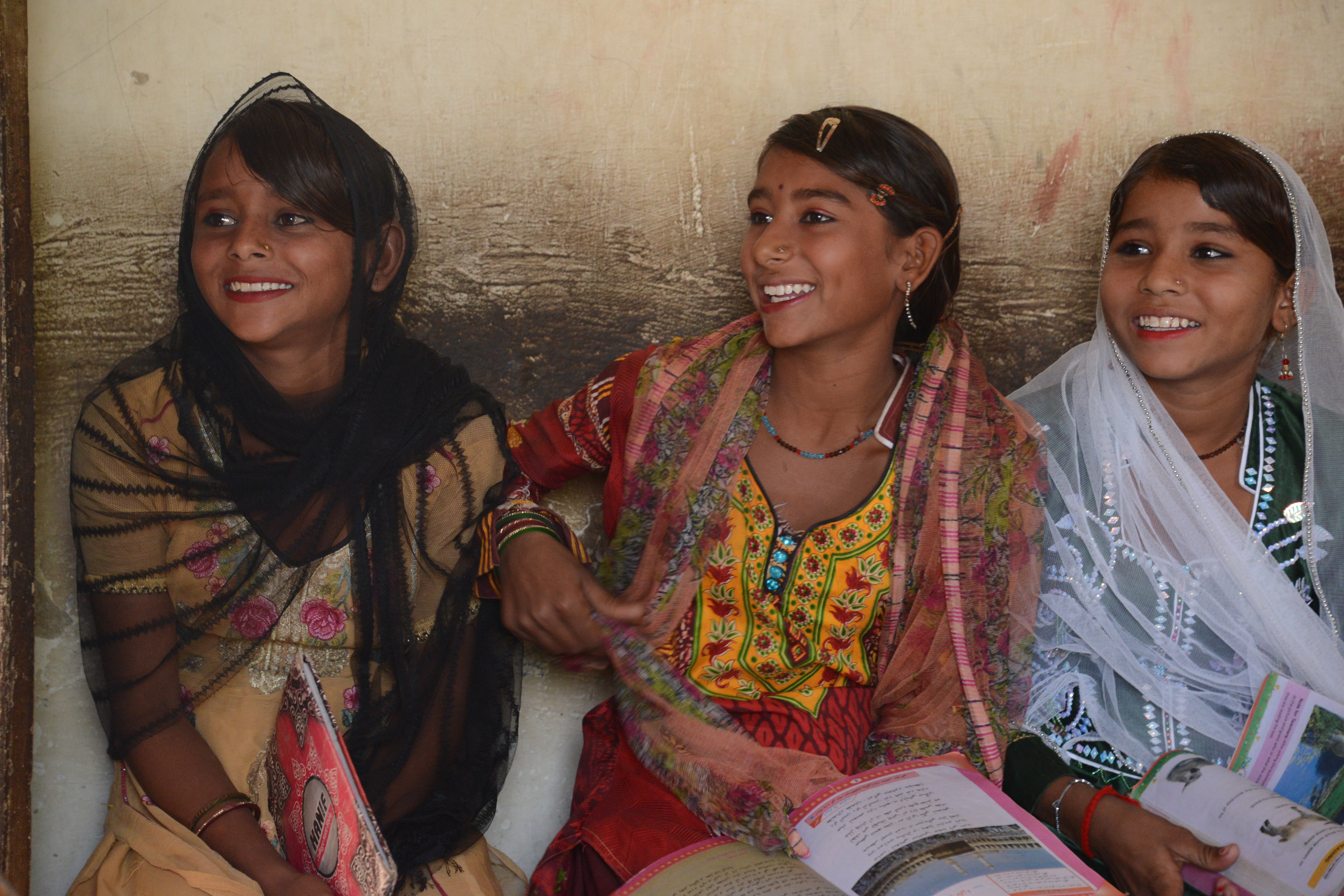 First Sunday in Lent
One:		On this first Sunday of 				Lent, we find Jesus in 					the wilderness, facing 				temptation. And forty 				days in the wilderness 				is a long time.
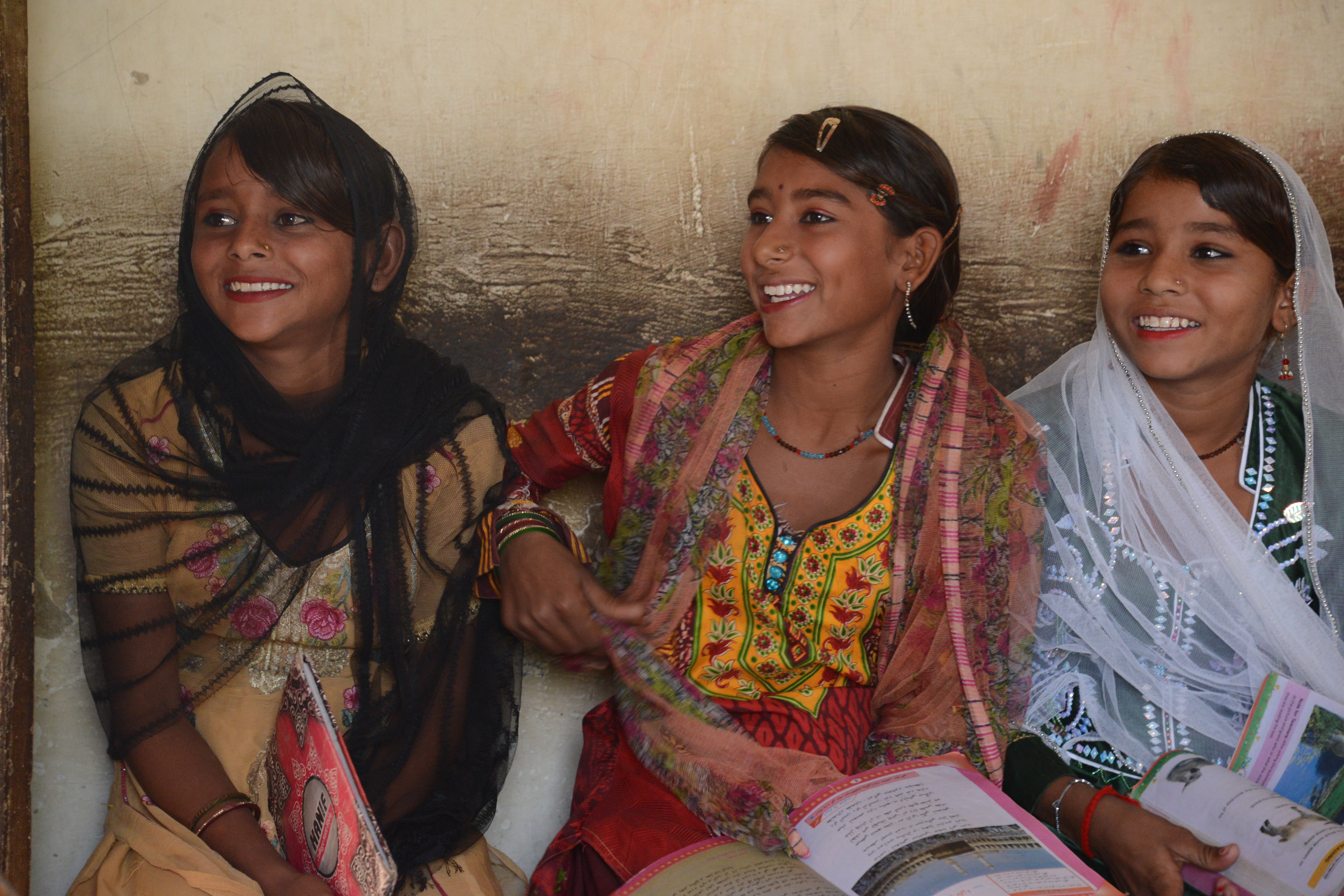 First Sunday in Lent
All:		We too experience 
			wilderness times of temptation, 
		challenge and change.
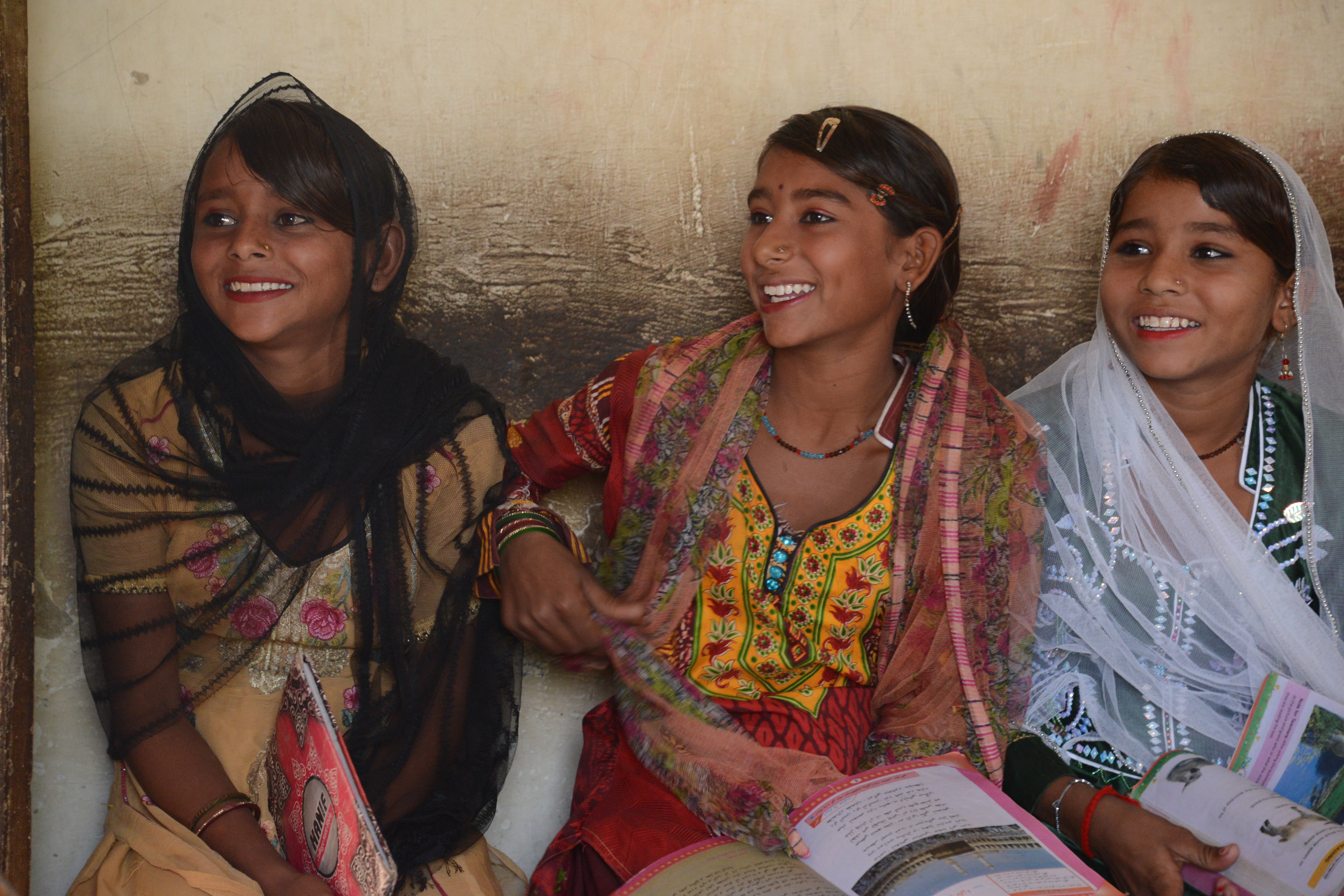 First Sunday in Lent
One:		Yet even in the wilderness and 							among the wild beasts 
				the angels cared for Jesus.
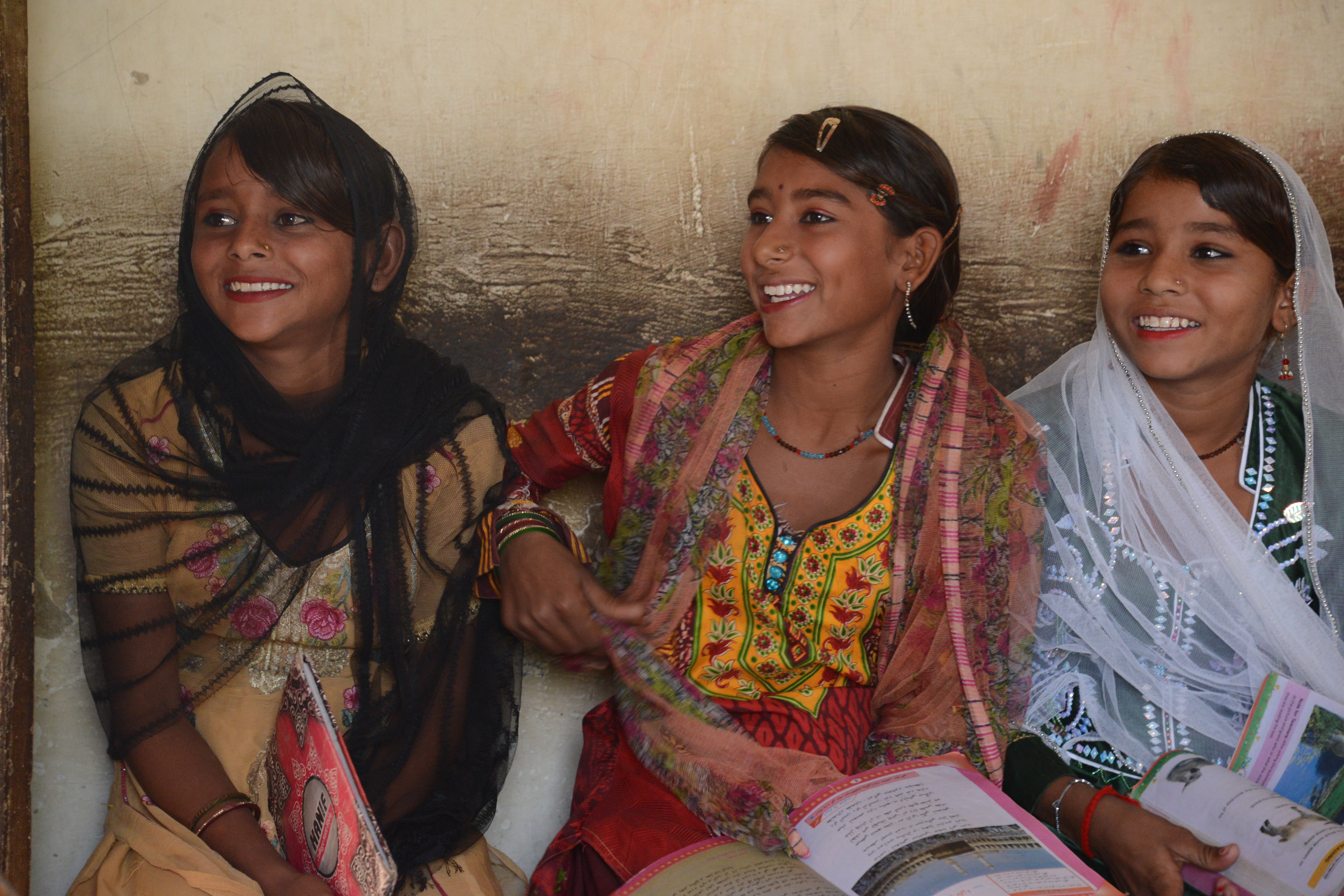 First Sunday in Lent
All:		As we make our way in the 				wilderness, we hear the good 			news that we are not alone – 
		that the reign of God has 					come near in Christ.
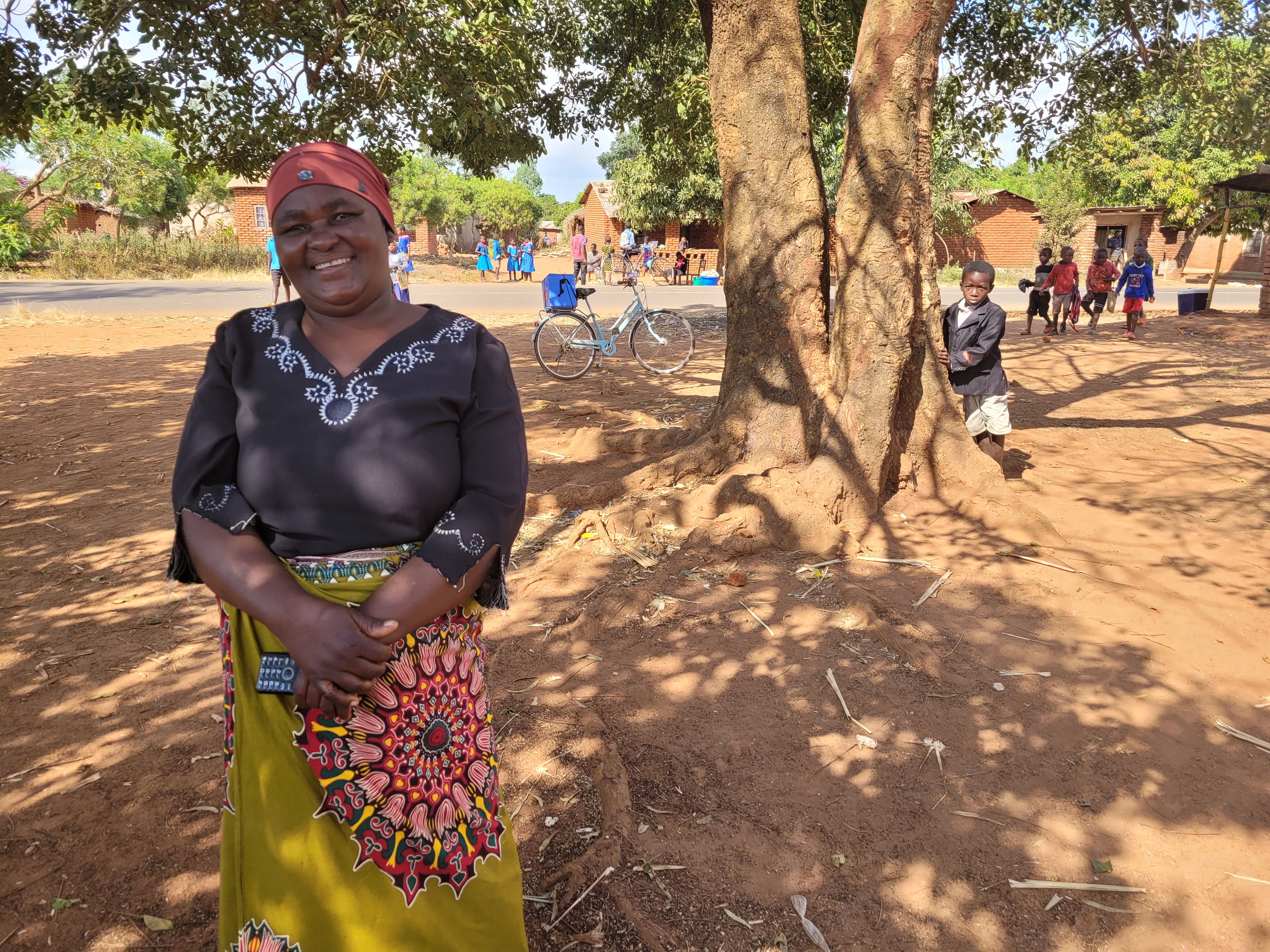 Second Sunday in Lent
One:		On this second Sunday of Lent, 					we hear Jesus teaching 									about the suffering and 									rejection that he would endure 					on his way to the cross.
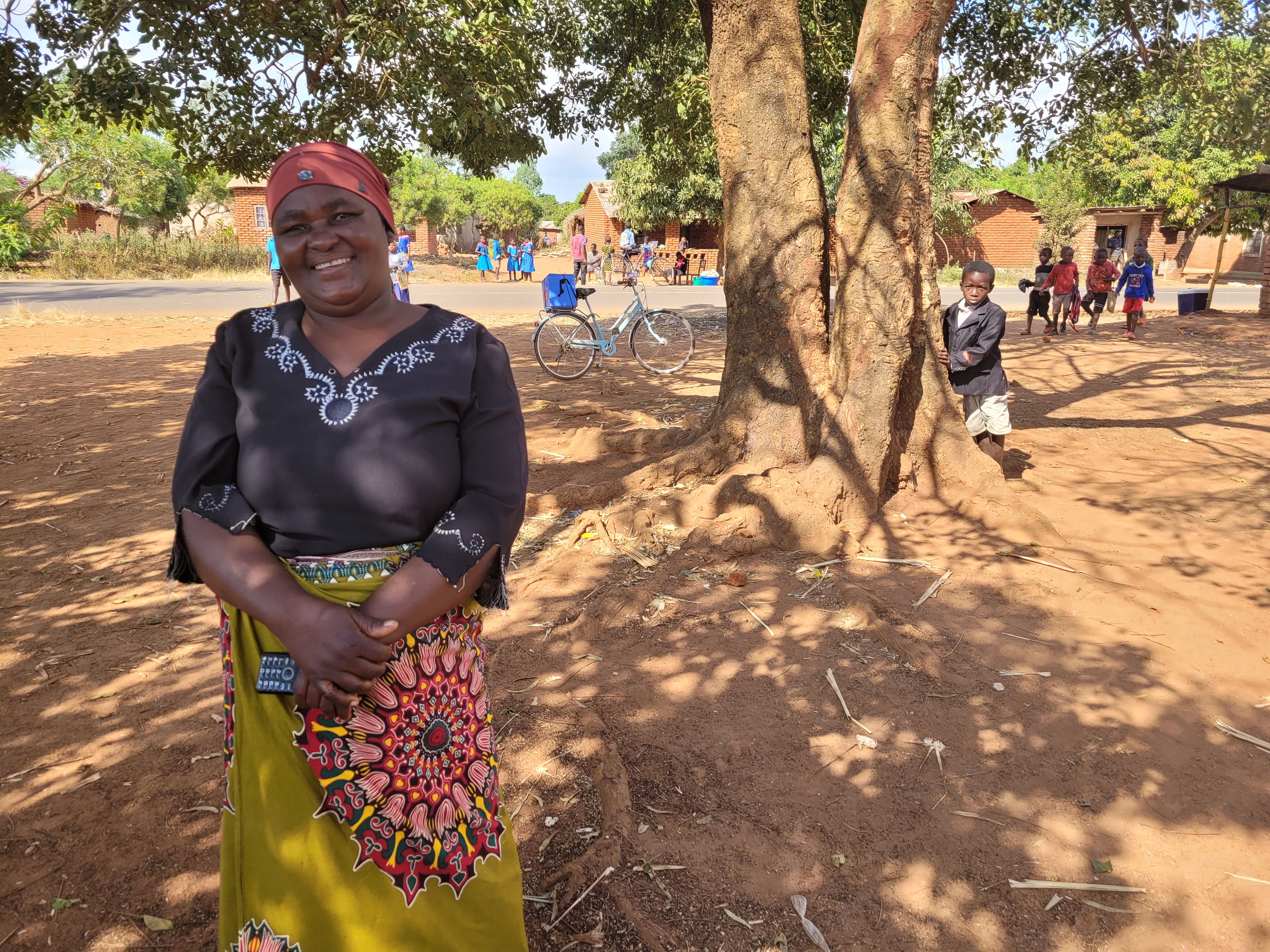 Second Sunday in Lent
The Second Sunday in Lent
All:		Like Peter, we resist this 				teaching. We prefer an 					easier way without 						struggle and suffering.
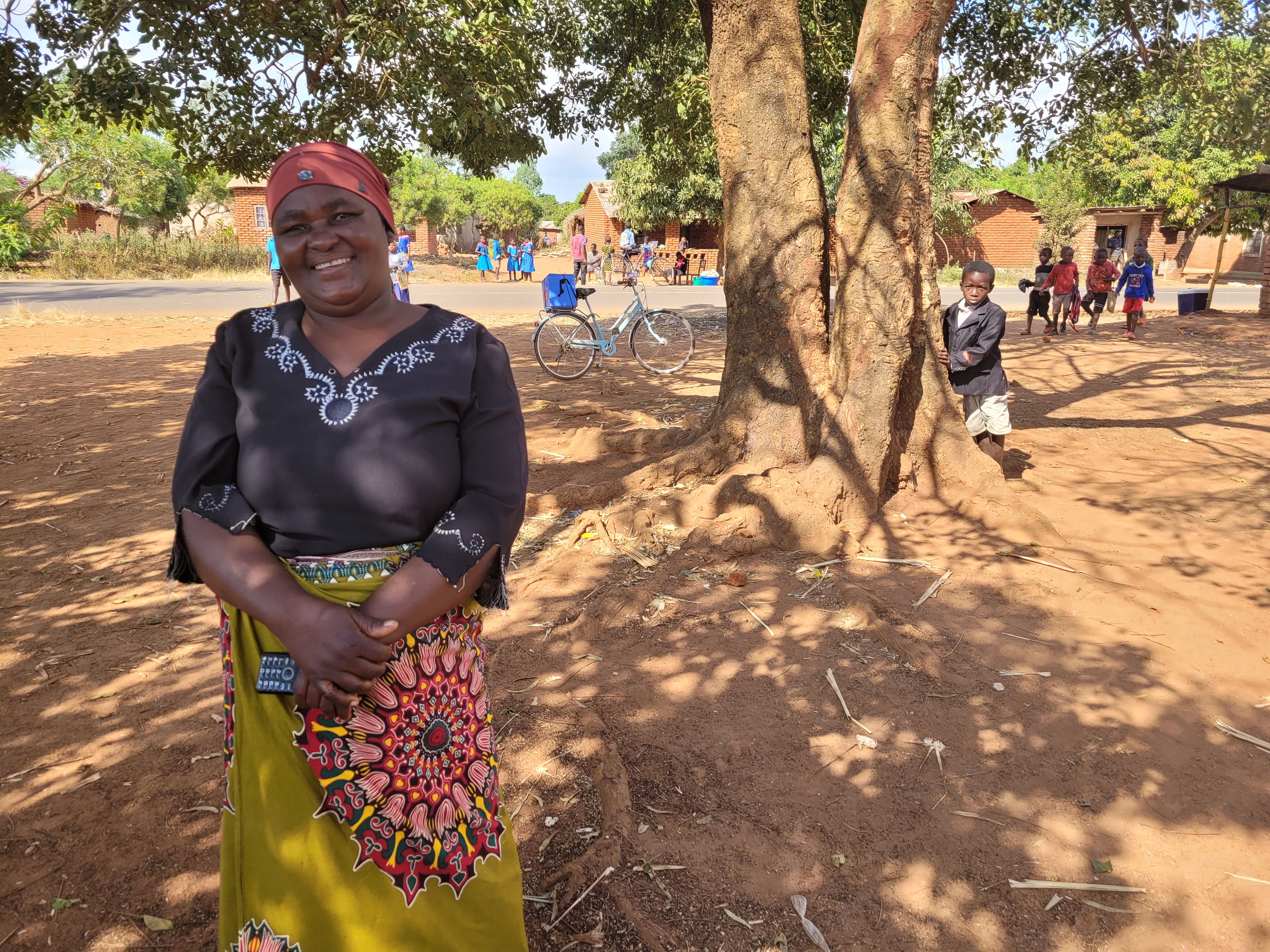 Second Sunday in Lent
One:		But Jesus does not hold 				back. He tells us that to 				become his followers 					we need to deny 							ourselves and take up 				our cross.
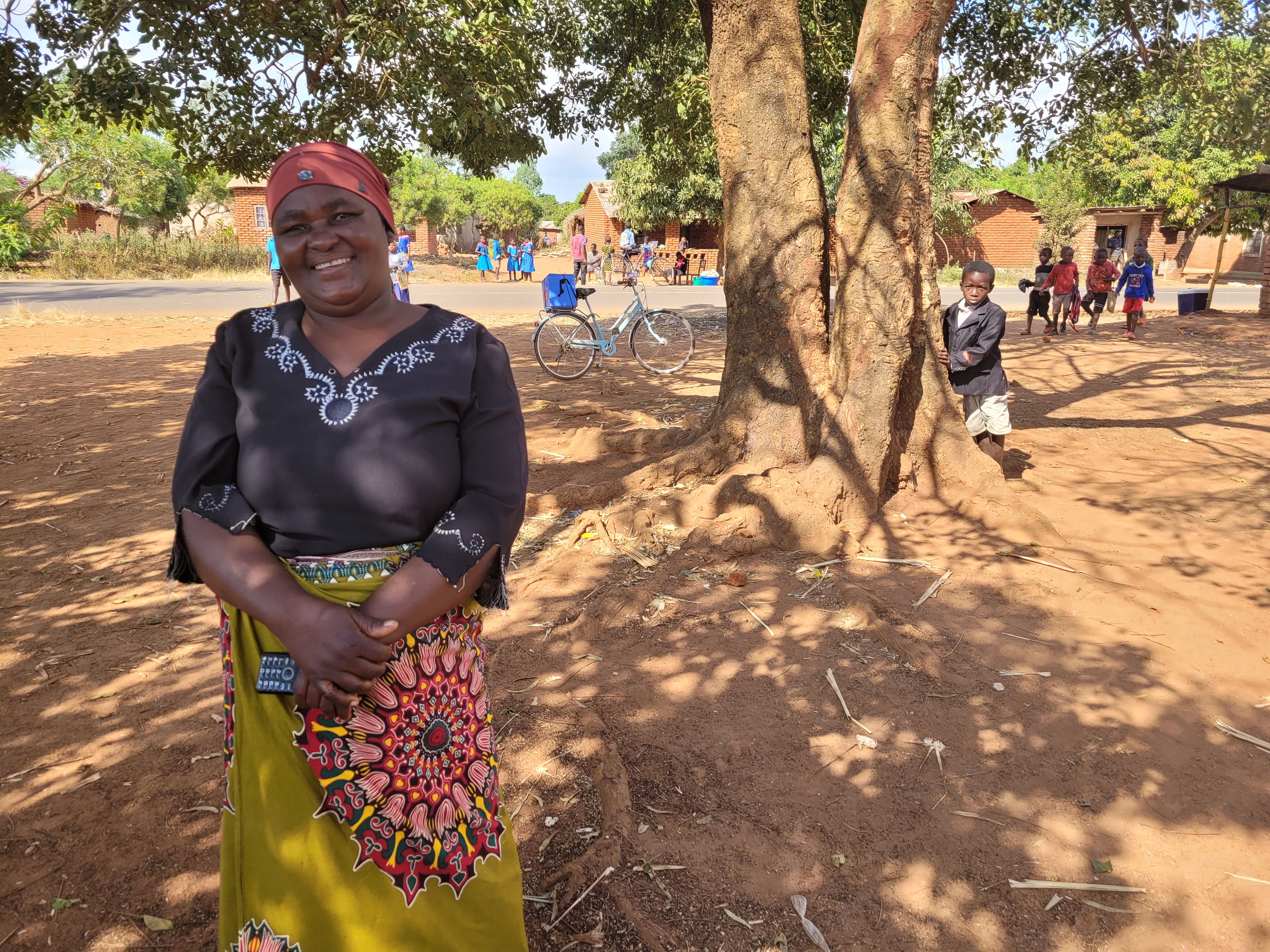 Second Sunday in Lent
All:		May God help us as we 					learn more of what it 					means to be friends and 				followers of Jesus.
The Third Sunday in Lent
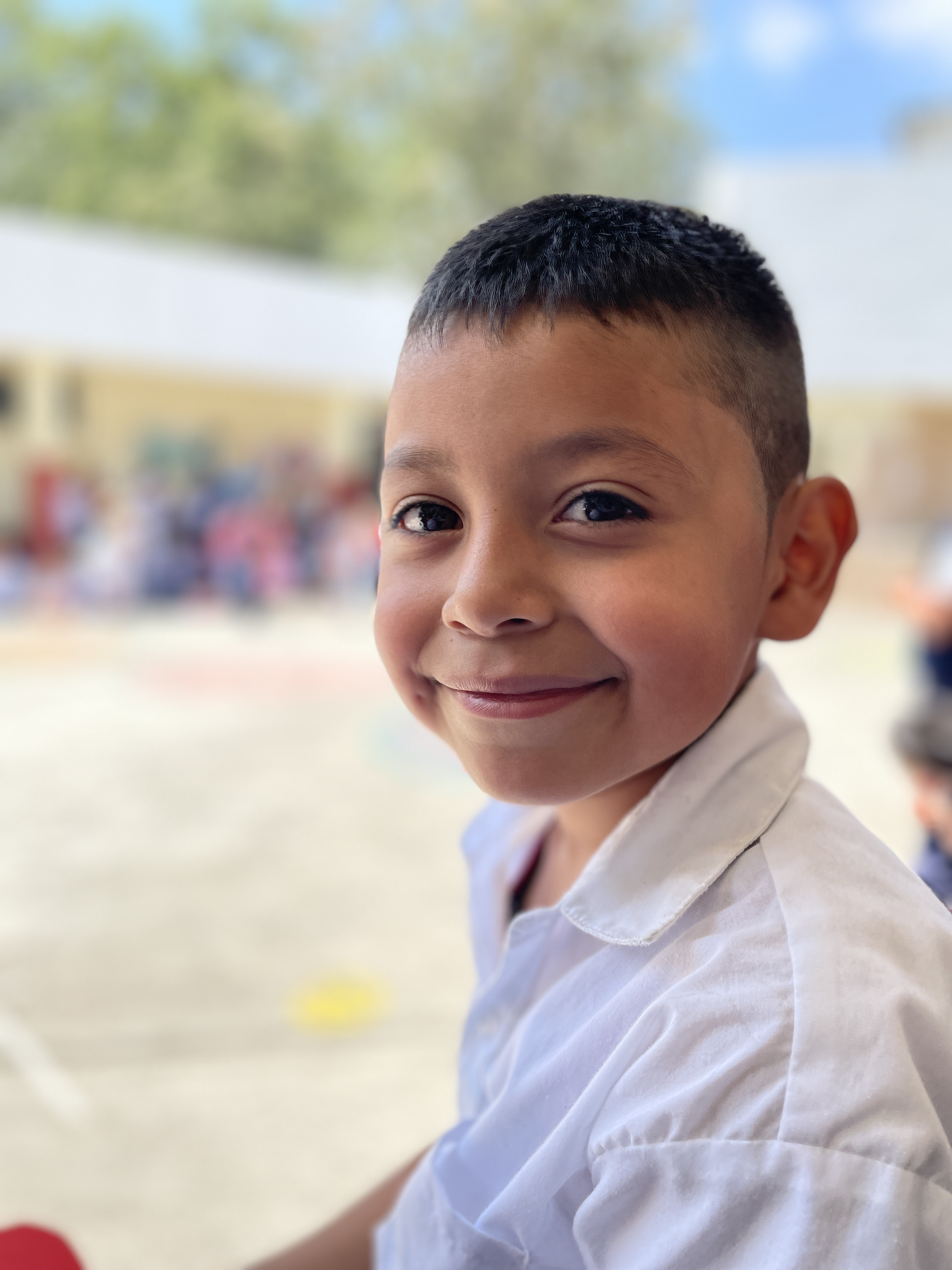 Third Sunday in Lent
One:		On this third Sunday 					of Lent, we see Jesus,  				overturning the tables 				of the money changers 				as he drove them out 					of the temple.
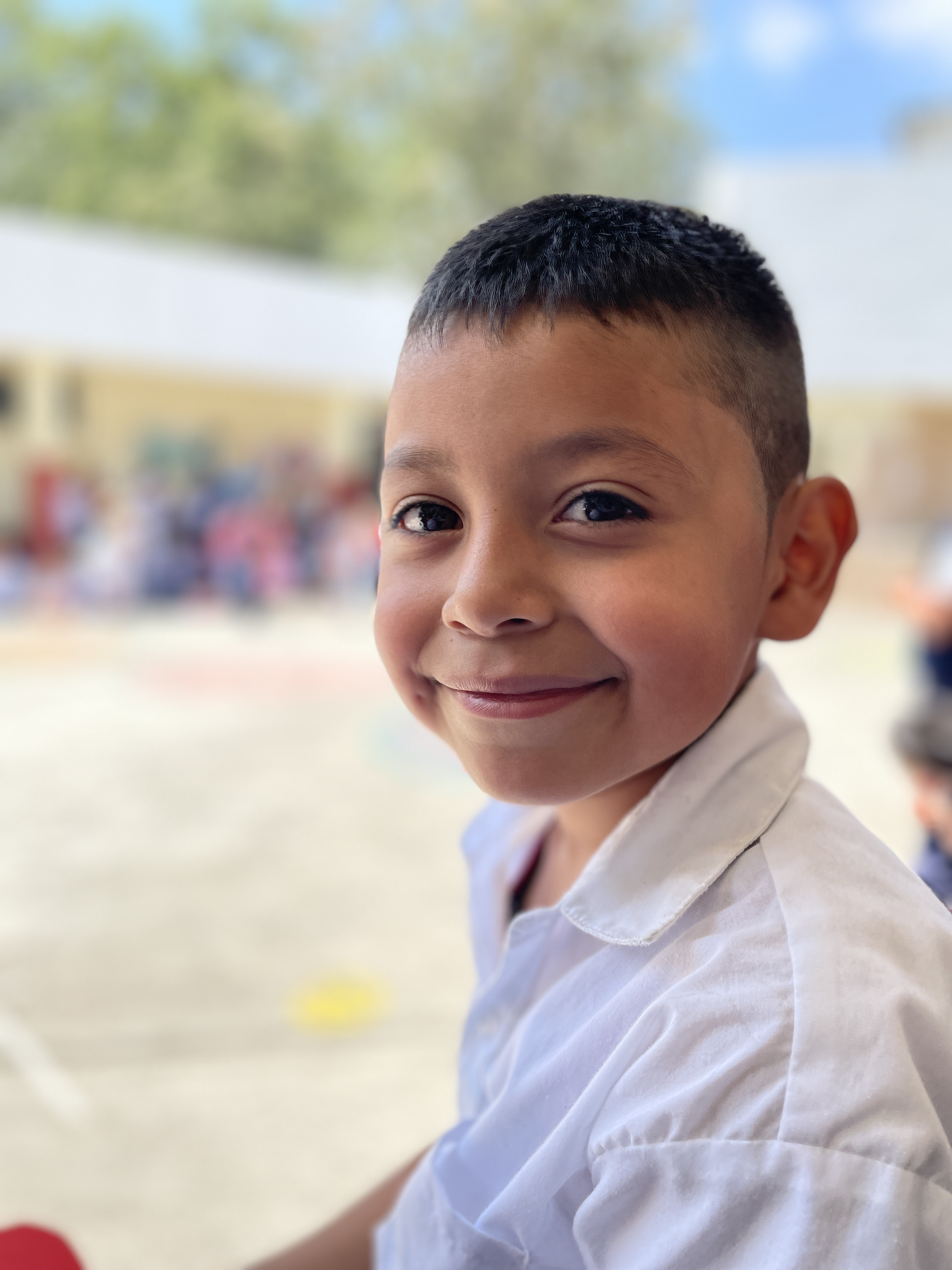 Third Sunday in Lent
All:		We are surprised by 				his actions.
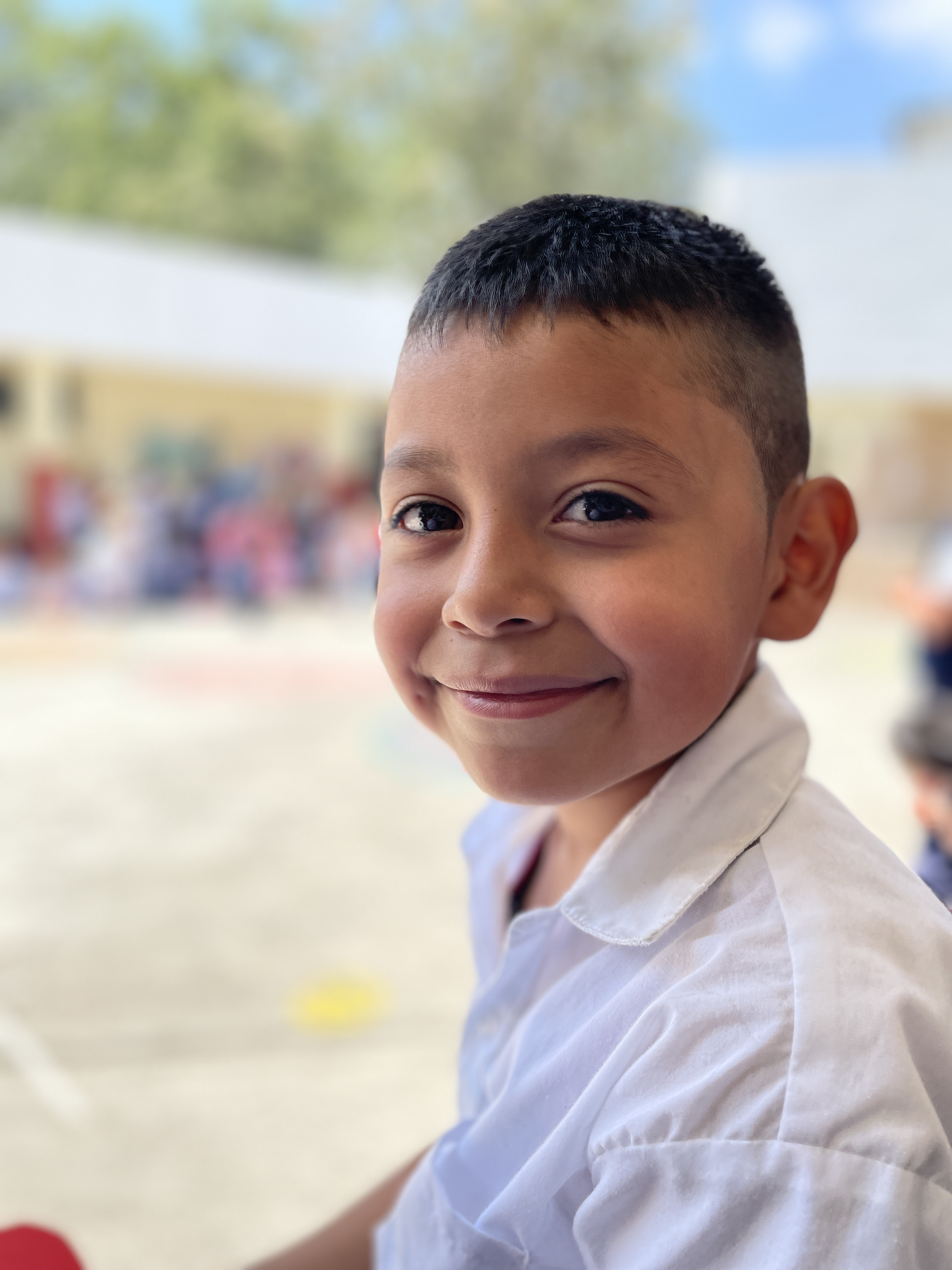 Third Sunday in Lent
One:	Yet there is much in our 			lives and the world that 			needs to be overturned 			and driven out.
The Third Sunday in Lent
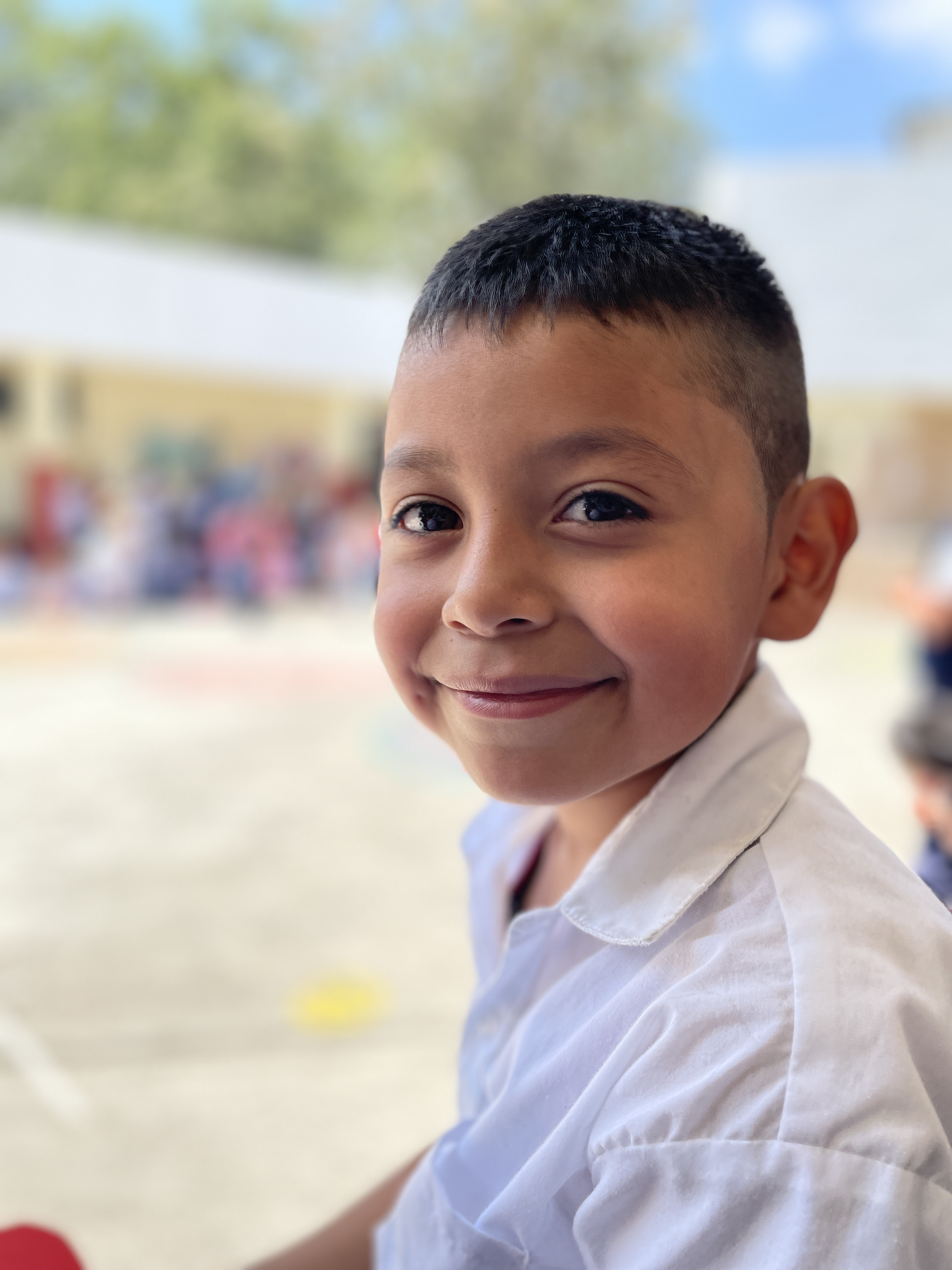 Third Sunday in Lent
All:		In the name of Jesus, 						we work to overcome 					oppression, poverty, 						and injustice in our local 				communities and with 					partners around the world.
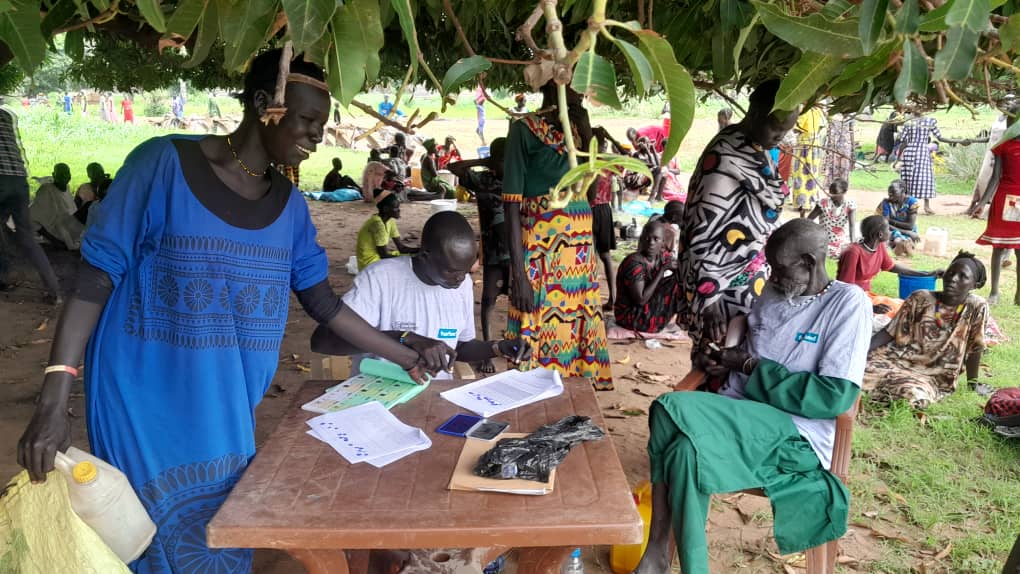 Fourth Sunday in Lent
One:	On this fourth Sunday of Lent, 			we overhear a nighttime 					conversation between Jesus 				and a Pharisee named 						Nicodemus.
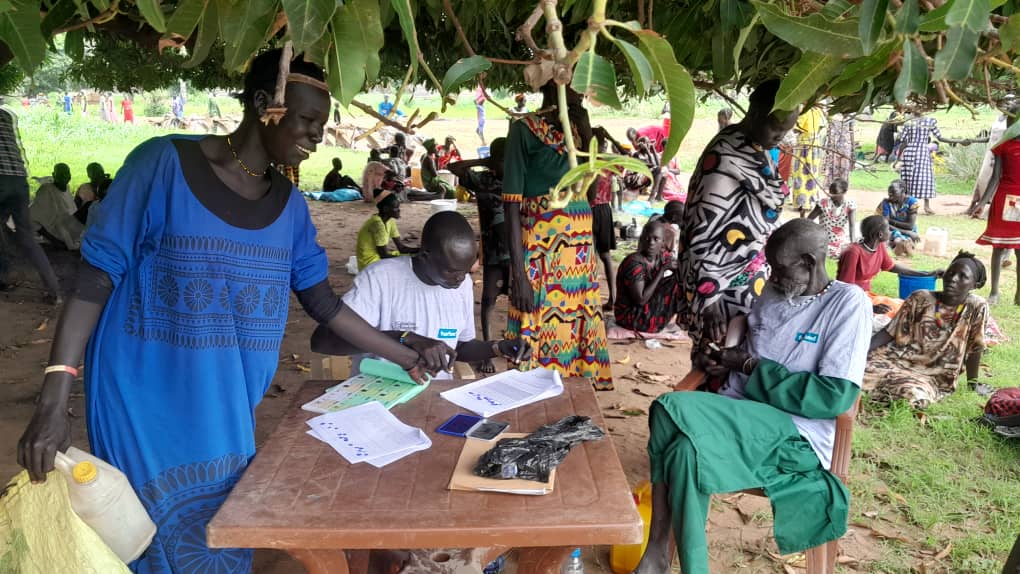 Fourth Sunday in Lent
All:		Jesus says we must be born 					anew and born of the Spirit.    				With Nicodemus we ask, 					    “How can these things be?”
The Fourth Sunday in Lent
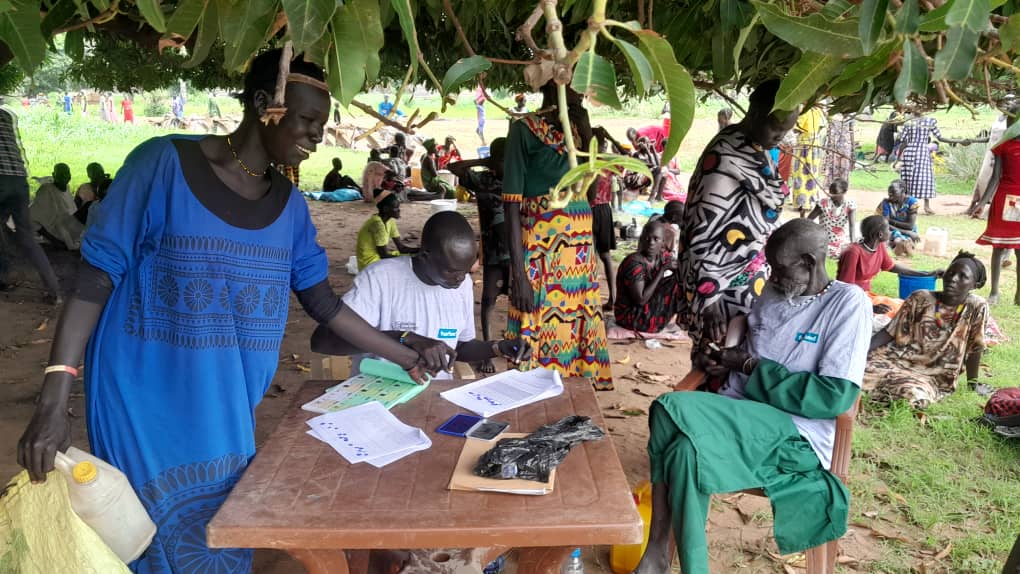 Fourth Sunday in Lent
One:		But maybe it’s not all about 				understanding these mysteries.
			Maybe it’s about hearing, 					believing and sharing the good 			news with our words and our 			actions.
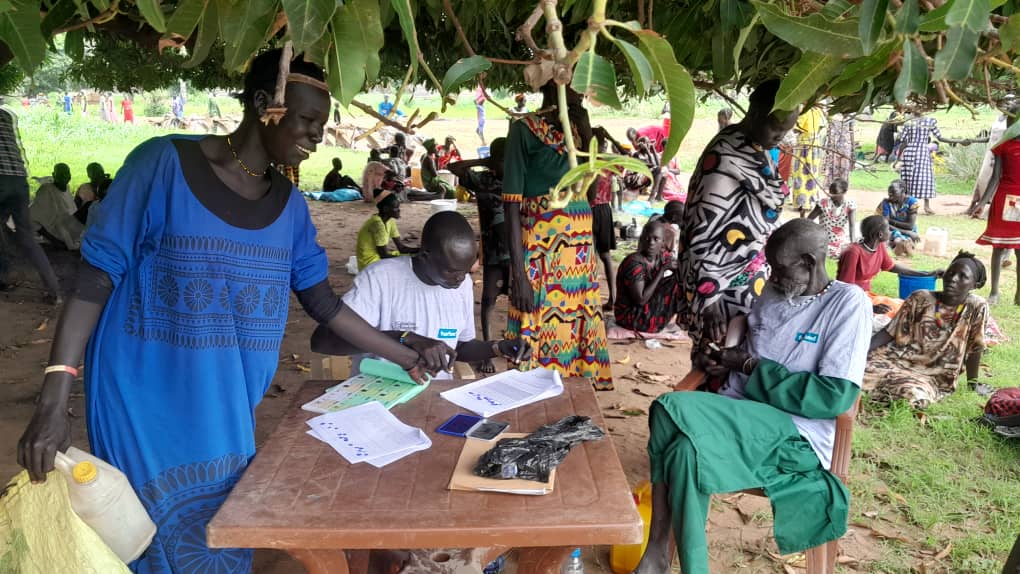 Fourth Sunday in Lent
All:		“For God so loved the 						  world that he gave his 						  only Son so that everyone 				  who believes in him may 				  not perish but may have 					  eternal life.”
The Fifth Sunday in Lent
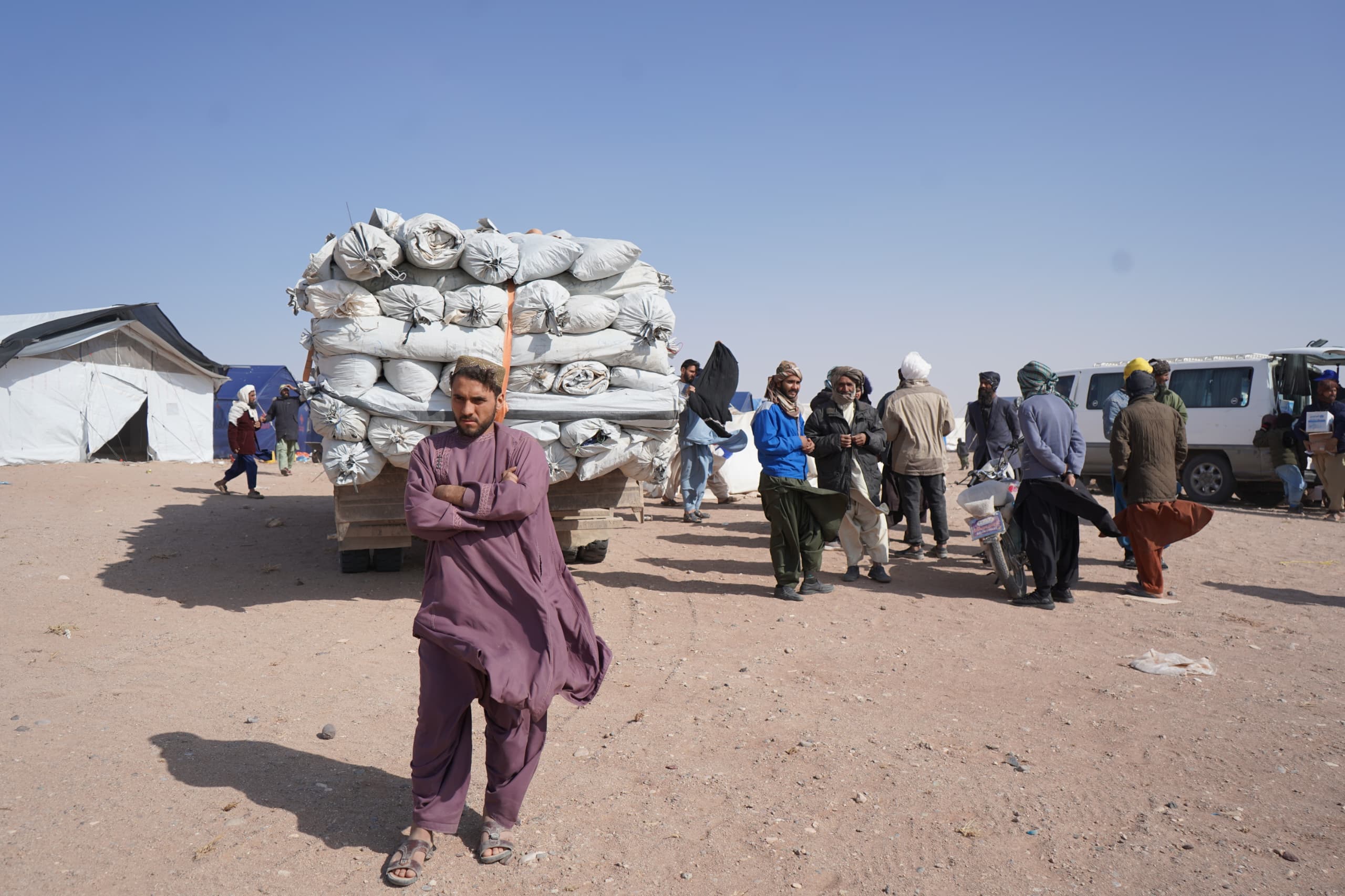 Fifth Sunday in Lent
One:	On this fifth Sunday of Lent, 				we discover a troubled Jesus 			in prayer as he 	contemplates 			his death on the cross.
The Fifth Sunday in Lent
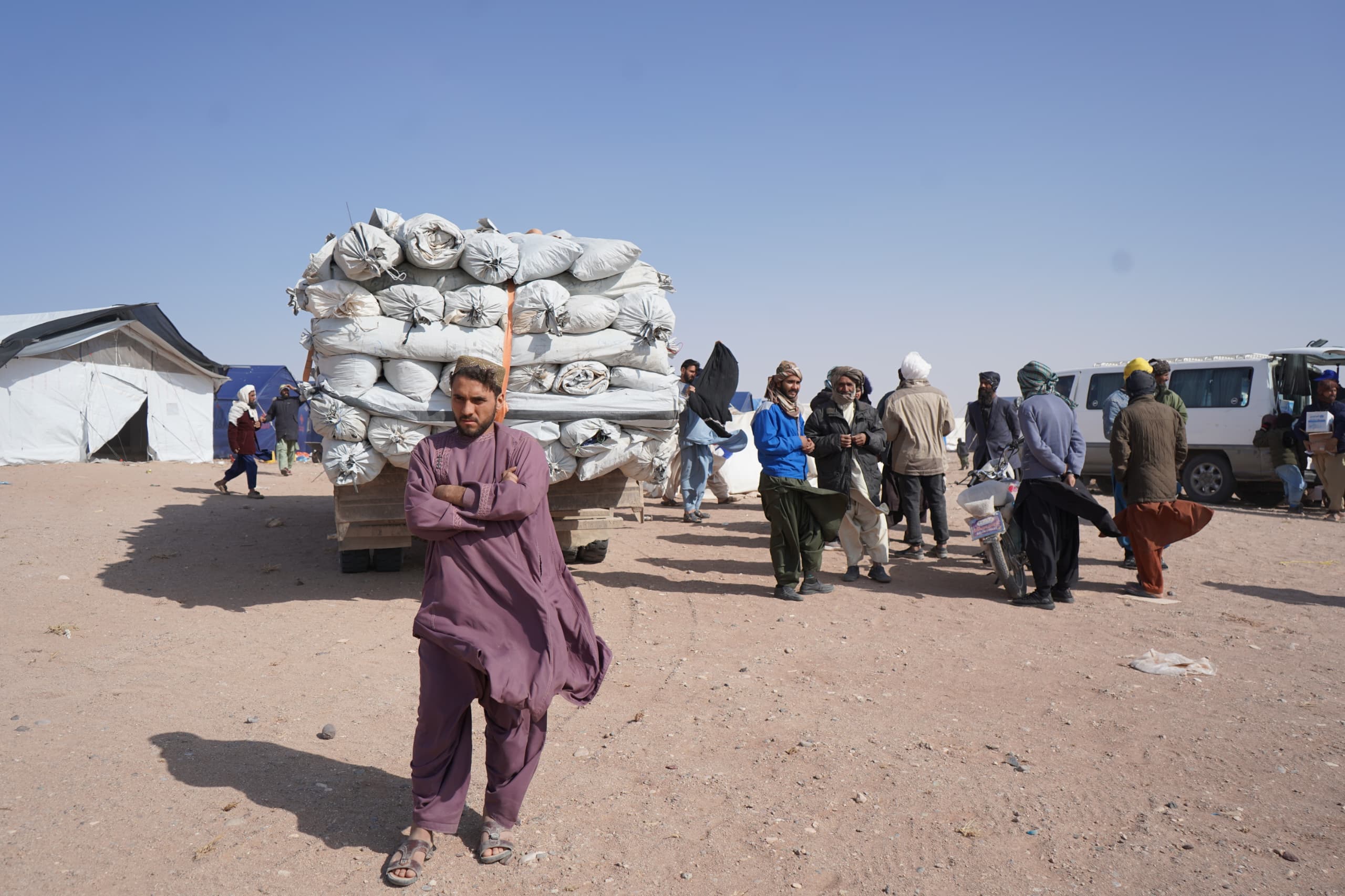 Fifth Sunday in Lent
All:		We are grateful for the 				prayers of Jesus and for 			the times in the gospels 			when Jesus prayed.
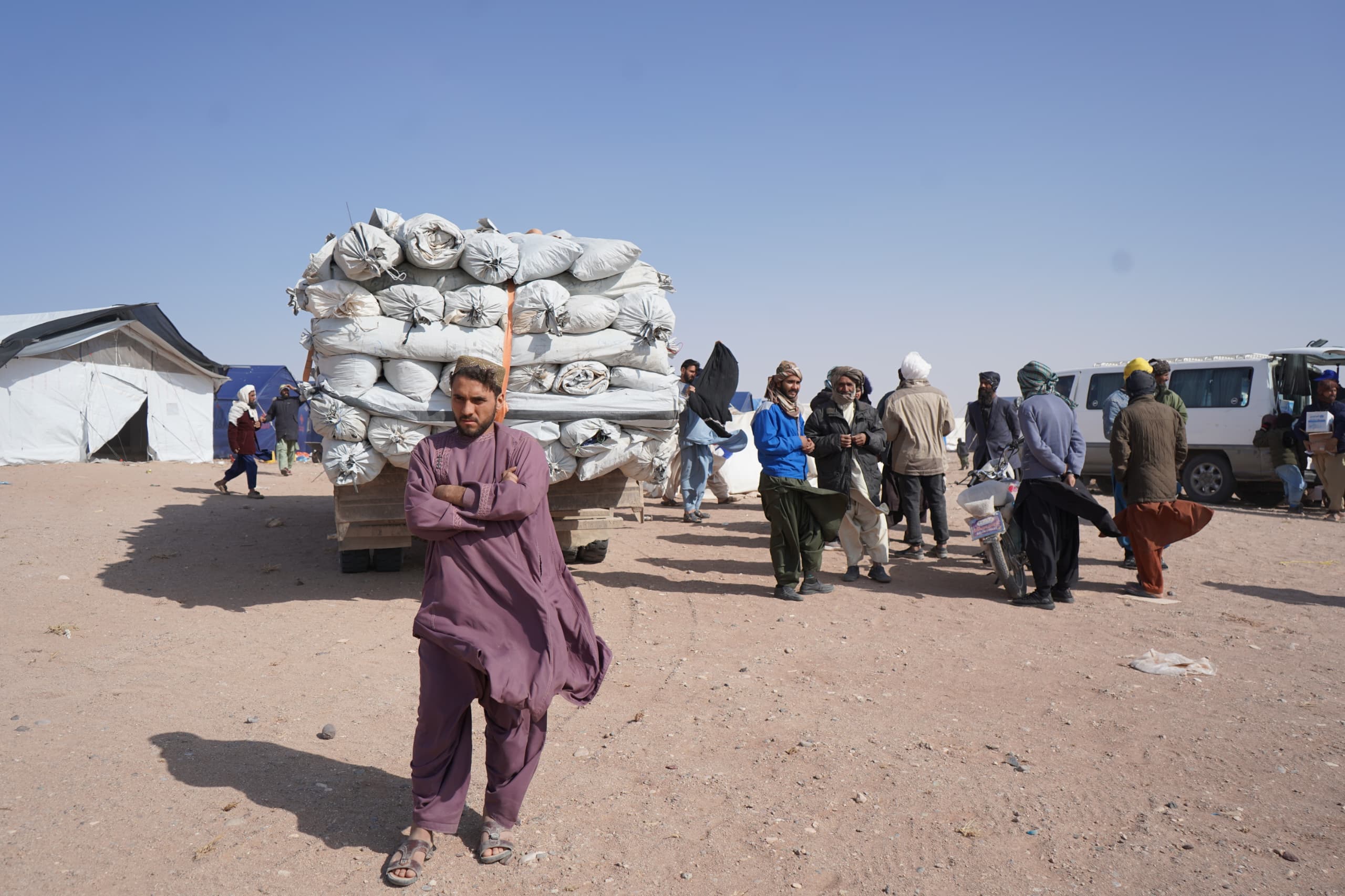 Fifth Sunday in Lent
One:		In the Garden of Gethsemane 				Jesus threw 	himself on the 					ground	and prayed, “Remove 					this cup from me; yet, not 						what I want, but what you want.”
The Fifth Sunday in Lent
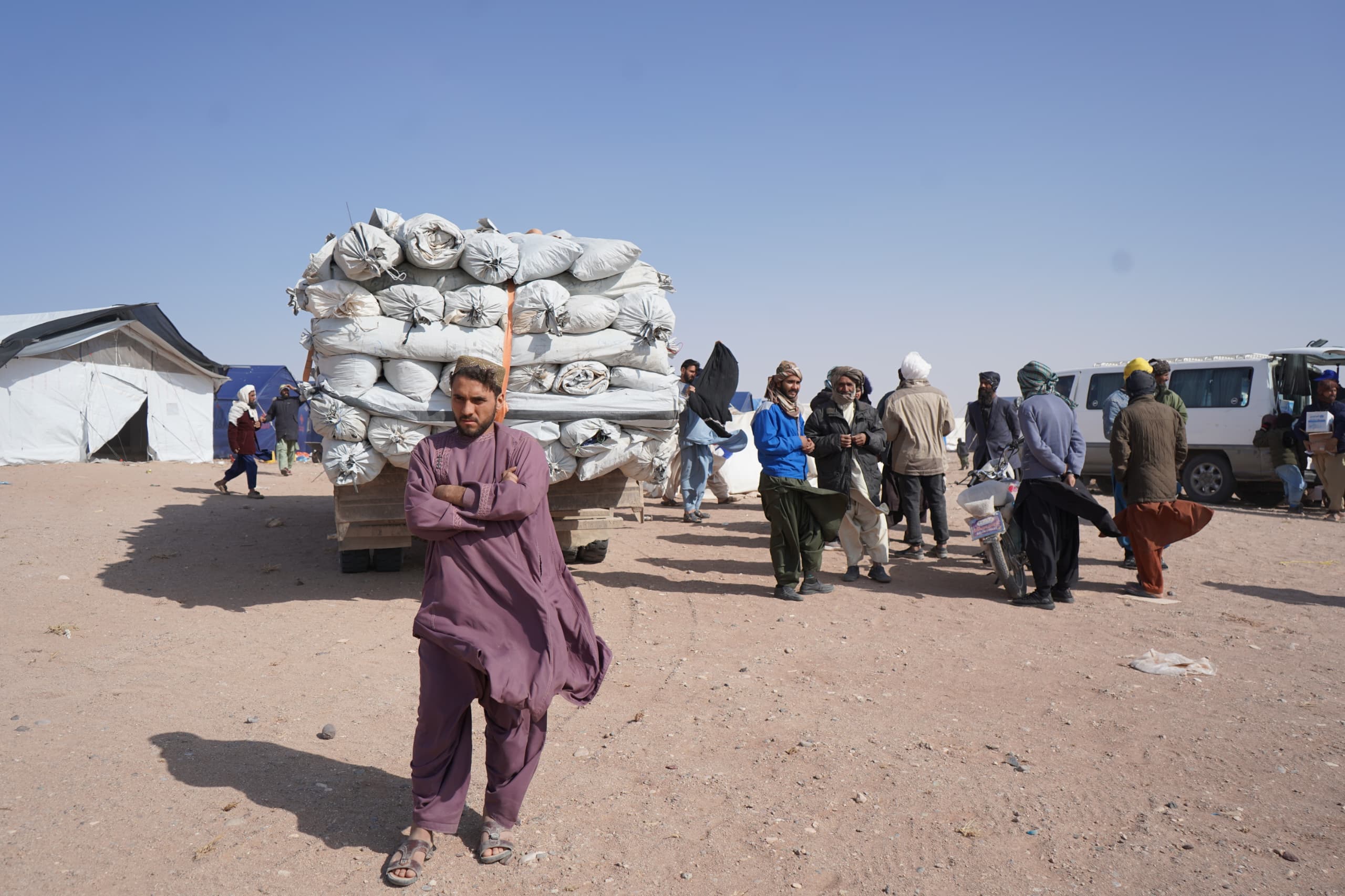 Fifth Sunday in Lent
All:		And so we pray, as Jesus 				taught us, 
		   	“Thy kingdom come, 					    thy will be done, 
		on earth as it is in heaven.”
Palm/Passion Sunday
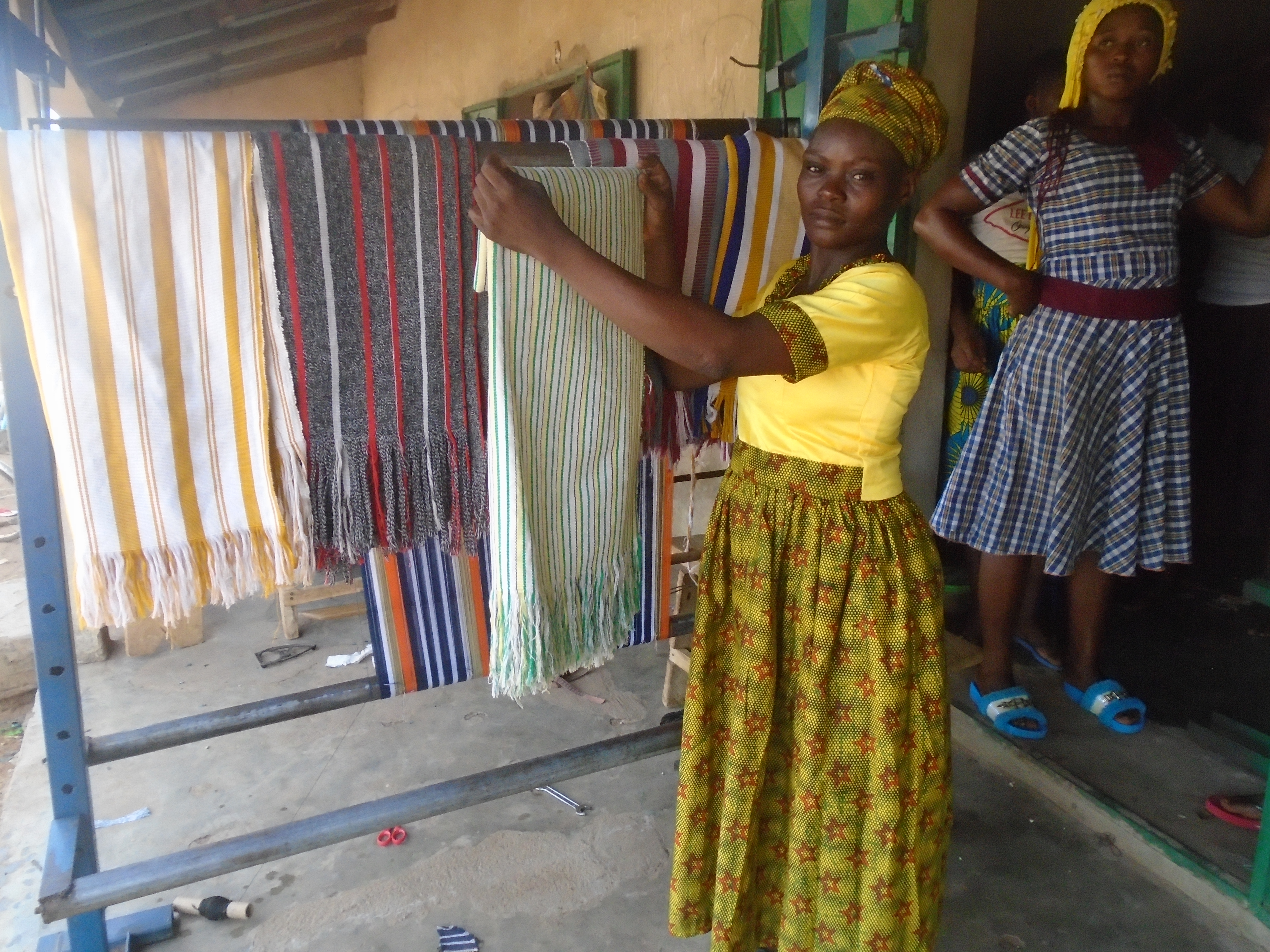 Palm/Passion Sunday
One:	On this Palm Sunday, 					we see Jesus entering 				Jerusalem riding on a 					donkey, showing us the 				way of peace.
Palm/Passion Sunday
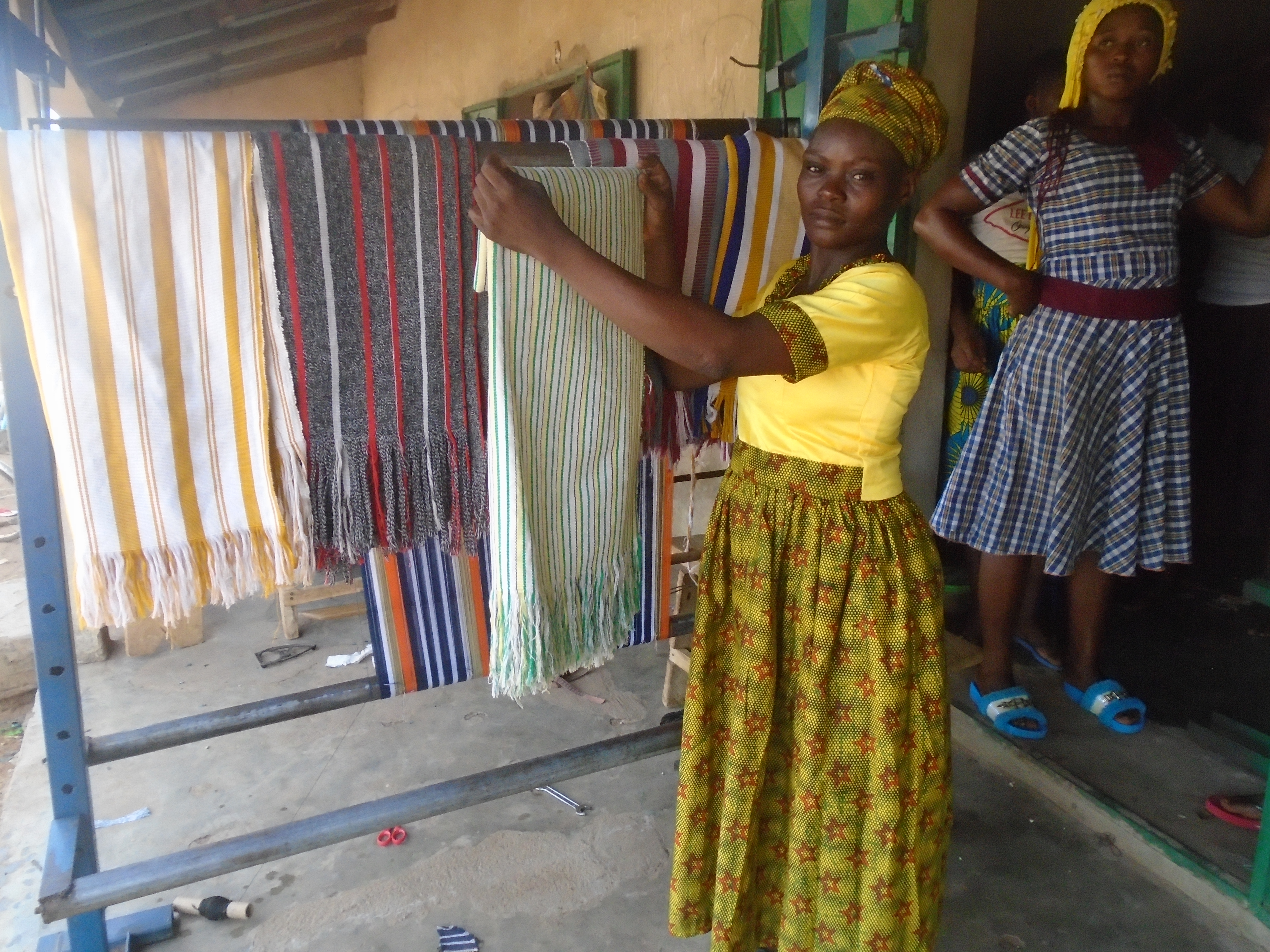 Palm/Passion Sunday
All:	With palm branches in 				hand, we cry out 						   “Hosanna,” save us now, 			save us from our warring 			madness.
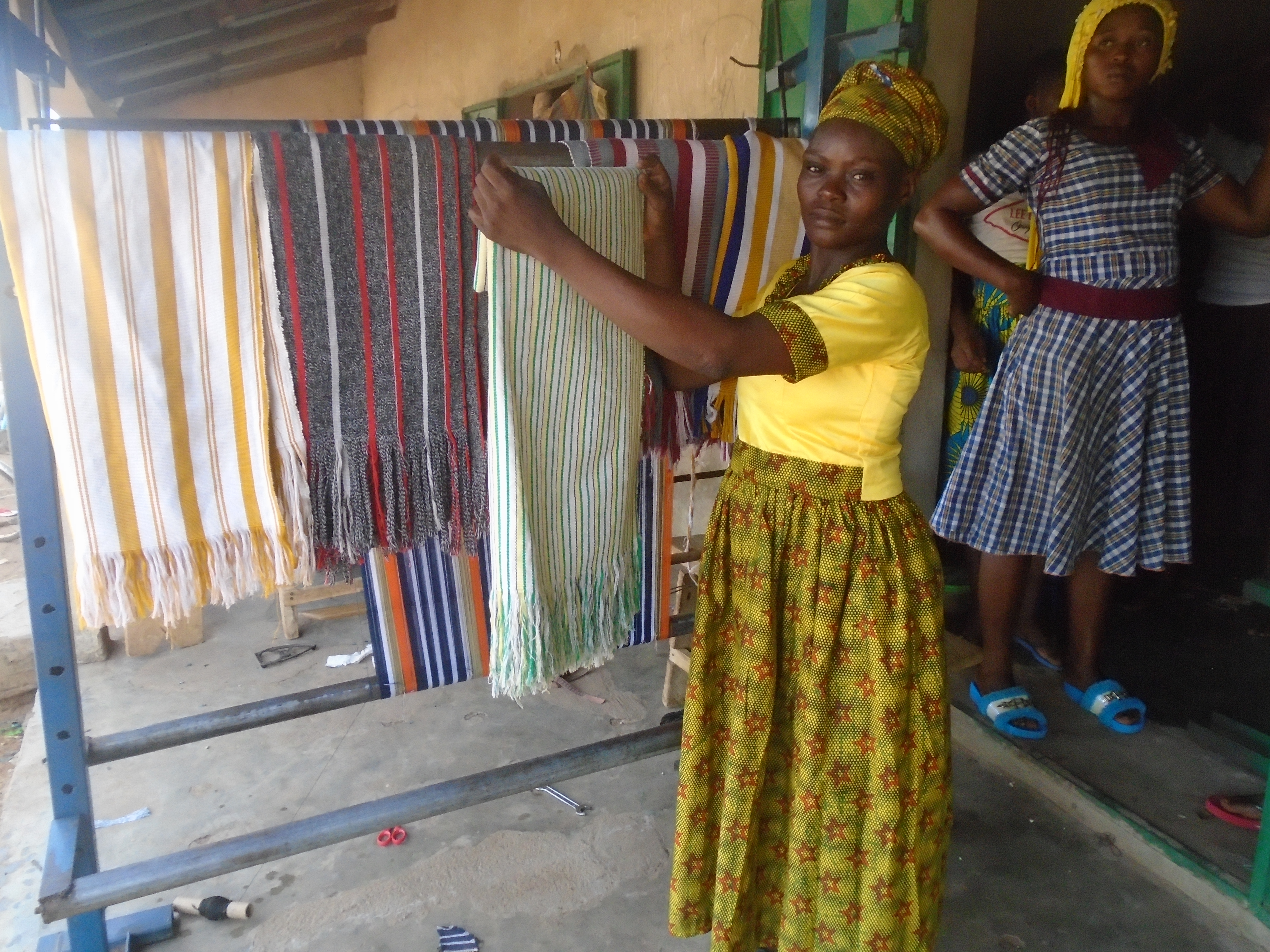 Palm/Passion Sunday
One:	“We affirm that God is at 					work when people are 						ashamed of the inhumanity 				of war and work for peace 				with justice.
Palm/Passion Sunday
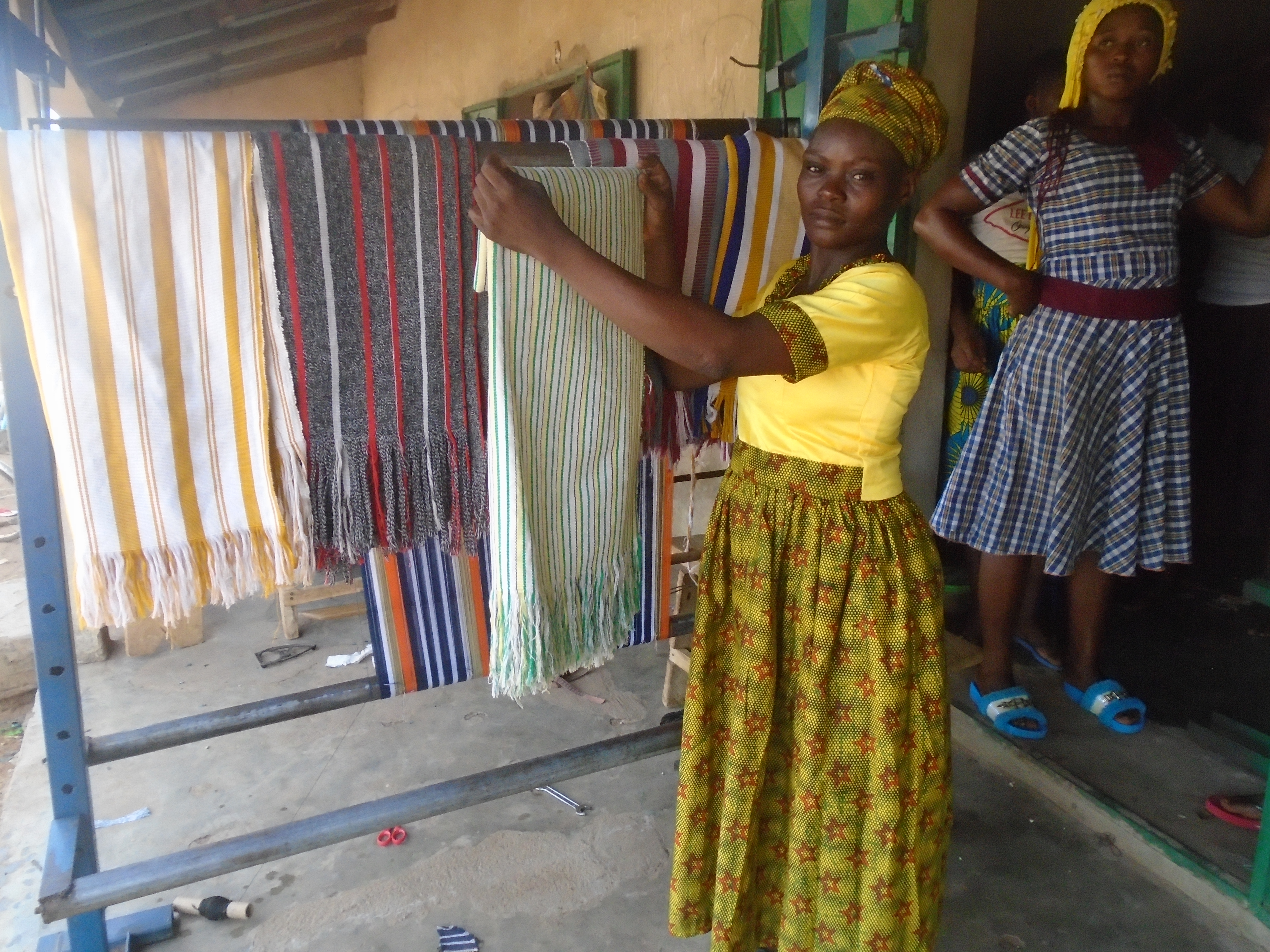 Palm/Passion Sunday
All:		We pray for peace to him 			who is the Prince of 					Peace.”	
									(Living Faith 8.5.3)
Maundy Thursday/Good Friday
Maundy Thursday/Good Friday
One:		Jesus took the towel, 					poured water into a 					basin and washed the 				feet of his disciples.
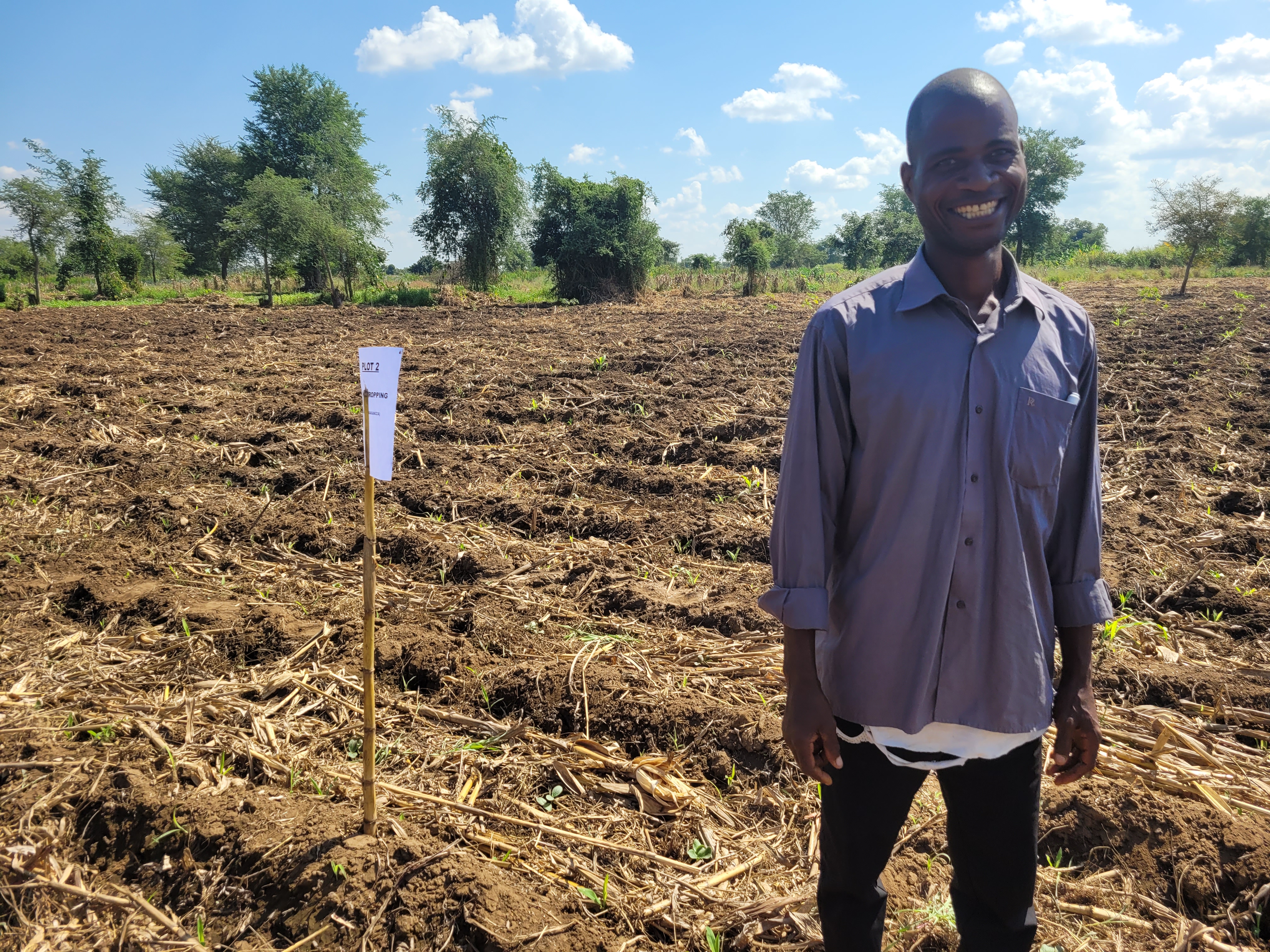 Maundy Thursday/Good Friday
Maundy Thursday/Good Friday
One:		Then Jesus said to them, 					“If I, your Lord and 							 Teacher, have washed 						 your feet, you also 						     ought to wash one 							 another’s feet.”
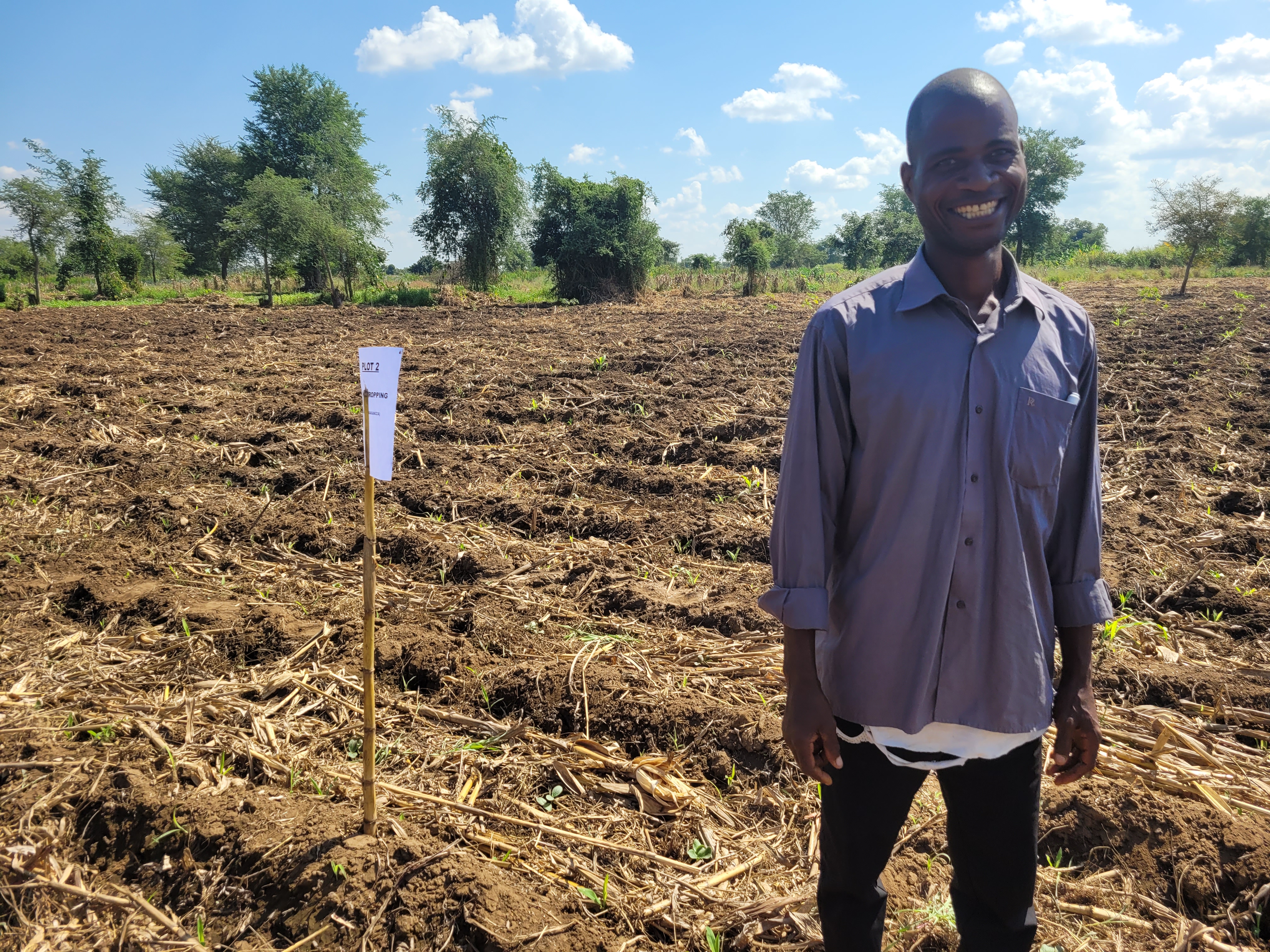 Maundy Thursday/Good Friday
Maundy Thursday/Good Friday
All:		Thank you, Lord Jesus, 					for showing us how to 					love and serve on another.
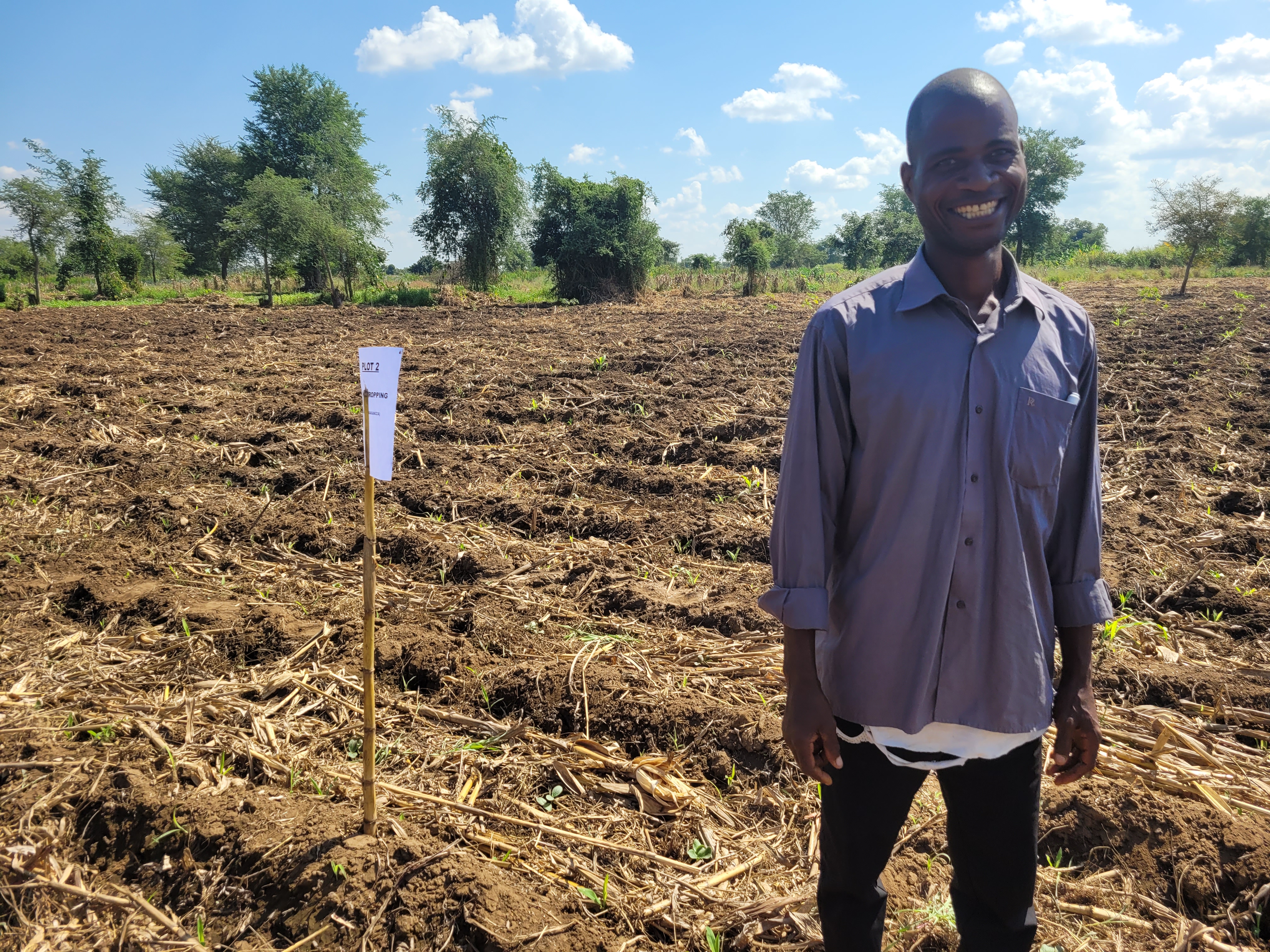 Maundy Thursday/Good Friday
Maundy Thursday/Good Friday
One:		“But God proves his 					 		 love for us that 							     	 while we still were 					        		 sinners Christ died for us.”	

(Romans 5:8)
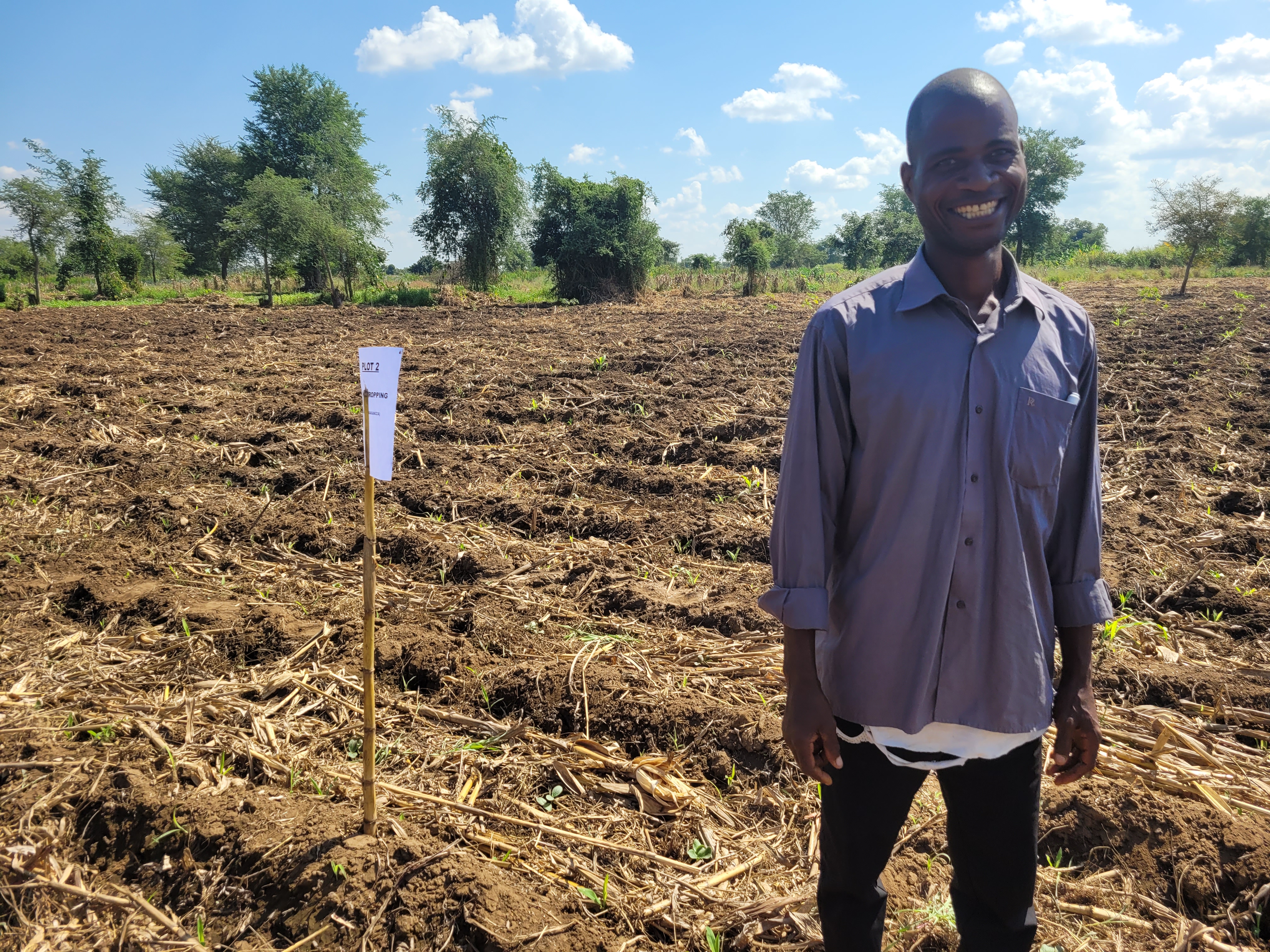 Maundy Thursday/Good Friday
Maundy Thursday/Good Friday
All:		Thank you, 							Lord Jesus, for 						suffering and dying 			on the cross for us 				and our salvation.
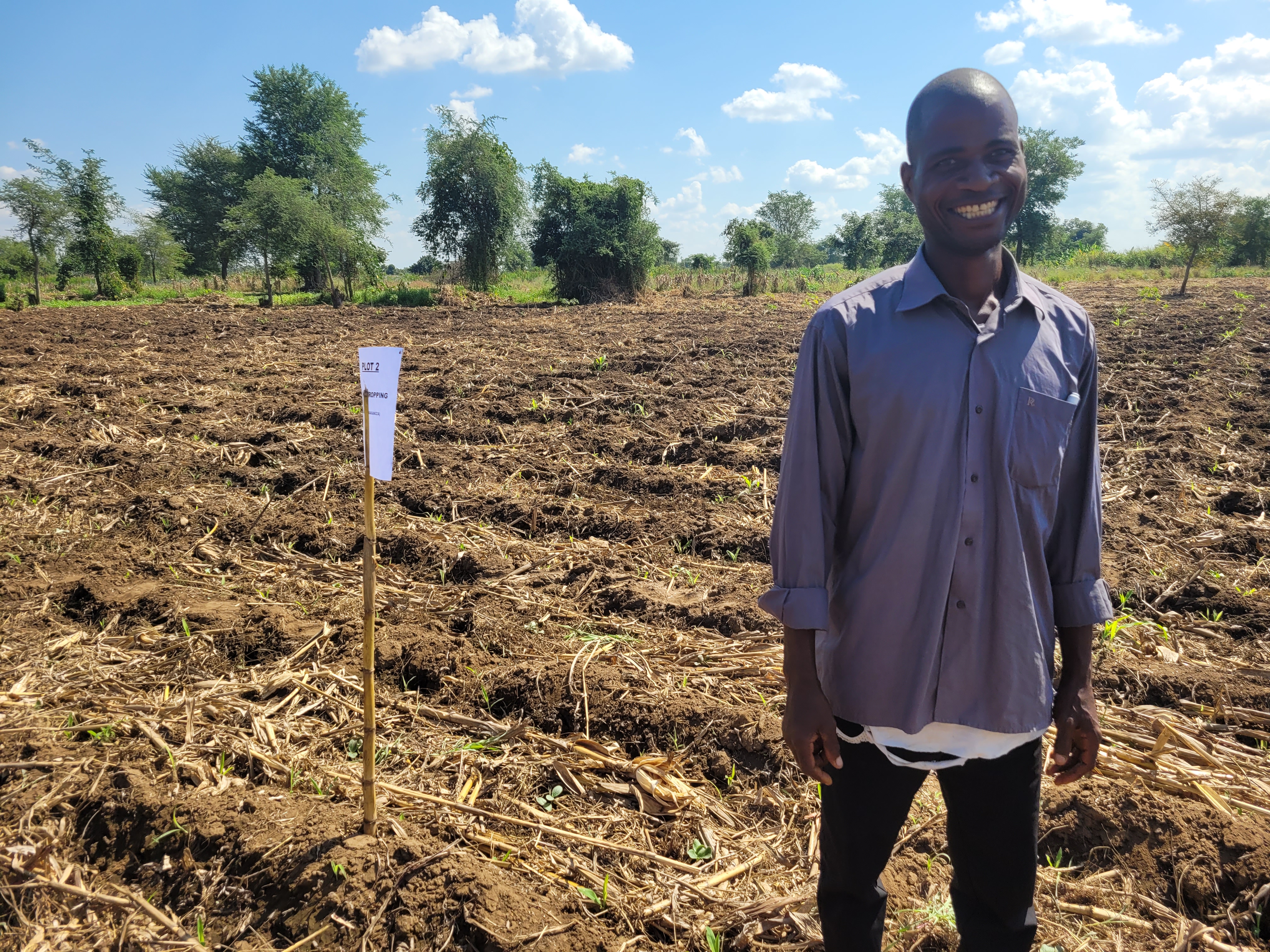 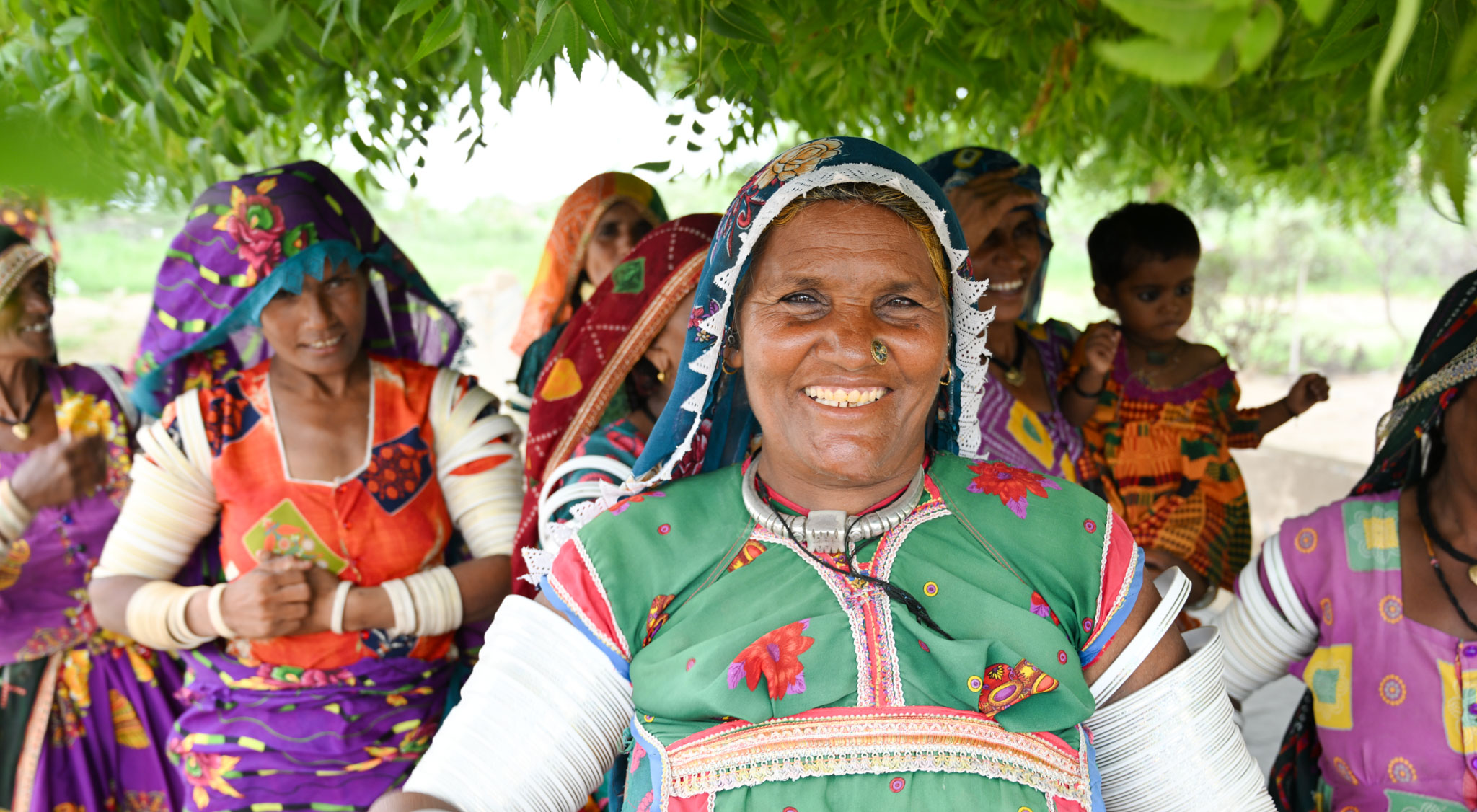 Easter Sunday
One:		Christ is risen! 

All:			He is risen	indeed! 
				Hallelujah!
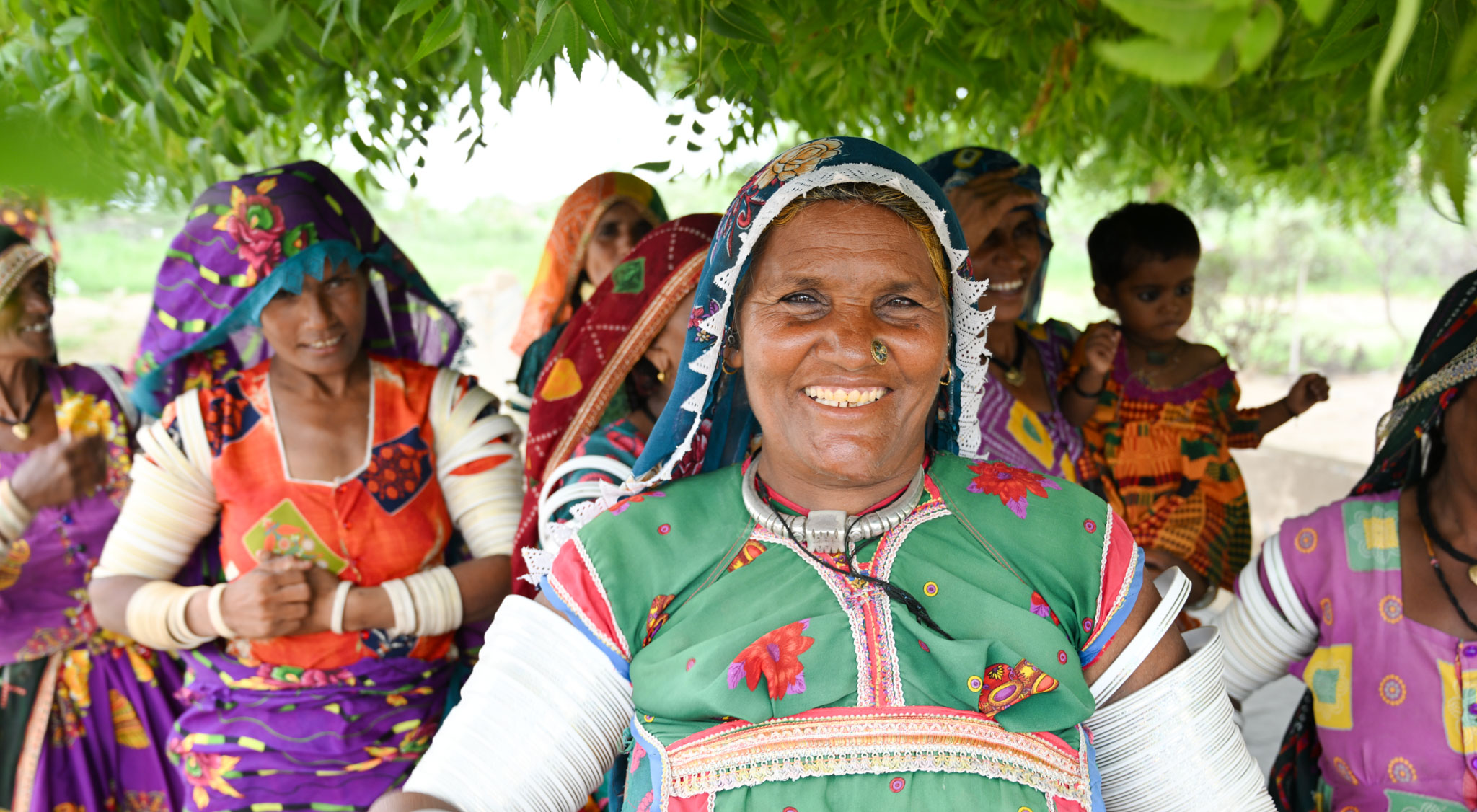 Easter Sunday
One:			The stone had been rolled 					back and the tomb was 						empty. The angel told the 					faithful women, “He has 					been raised. He is not here.”
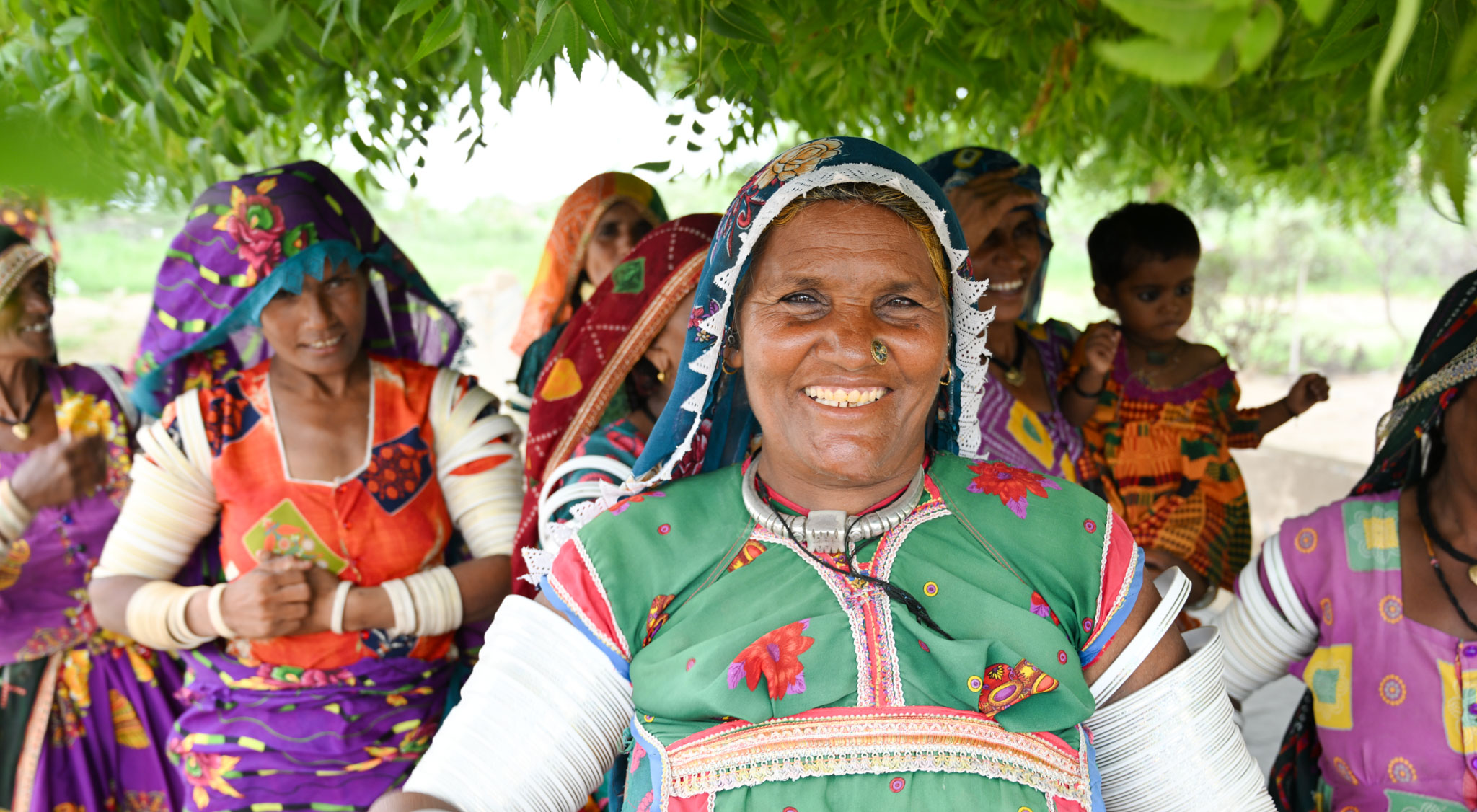 Easter Sunday
All:	And so we have hope – a living 			hope through the resurrection 			of Jesus Christ. 
	“May the God of hope go 					with us every day.”